ÇOCUK RUH SAĞLIĞI
Anahtar Sözcükler: 
Çocuk, ruh sağlığı, dikkat eksikliği hiperaktivite bozukluğu, anksiyete, otizm, konuşma
1
SUNUM PLANI
Giriş
Çocuklarda Ruh Sağlığı Değerlendirmesinin Temel İlkeleri
Nörogelişimsel Bozukluklar
Bilişsel Yetersizlik
Özgül Öğrenme Bozukluğu
İletişim Bozuklukları
Otizm Spektrum Bozukluğu
Dikkat Eksikliği Hiperaktivite Bozukluğu
Anksiyete Bozuklukları
Dışa Atım Bozuklukları
Neler Öğrendik?
2
1. GİRİŞ
Bu dersin amacı
Çocuklarla çalışan sosyal hizmet profesyonelinin 0-11 yaş aralığındaki çocuklarda sık görülen; 
Duygusal ve davranışsal zorluklarla ilgili bilgi birikimini artırması
Psikopatolojileri tanıma, temel seviyede yönetme ve yönlendirme becerisini kazanmasıdır
3
[Speaker Notes: Bu derste]
2. ÇOCUKLARDA RUH SAĞLIĞI DEĞERLENDİRMESİNİN TEMEL İLKELERİ
Değerlendirmede bilgi kaynağı, çocuğun kendisi ve bakım verenleridir
Çocukların değerlendirmesi nadiren çocuğun kendisi ile başlar 
Örn. koruma altına alınmışsa 
Okul ve sosyal ortamı ile ilgili yapılan görüşmeler
Bilişsel gelişimini değerlendiren testler
Belirtileri sorgulayan ölçekler 
Çocuğun geçmiş öyküsü
DSM-5-TR tanı ölçütlerini kullanımı
4
[Speaker Notes: Özellikle depresyon, anksiyete bozukluğu gibi durumlarda temel bilgi kaynağı çocuğun kendisi olabilirken; dışa vurum bozuklukları denilen davranış problemleri, Dikkat Eksikliği ve Hiperaktivite Bozukluğu gibi durumlarda ise güvenilir bilgi dış çevreden alınabilir, gözlemle doğrulanabilir. Çok küçük yaştaki çocuklar, yaşadıklarını sıklıkla sözel olarak ifade edemezler. Bu çocukların yaşadığı zorluklar ve duygular, oyun ortamında daha iyi gözlemlenebilir. Oyun, bu tür durumlarda açık uçlu bir değerlendirme yöntemidir. Bazen resim çizmek de projektif bir değerlendirme yöntemi olarak kullanılabilir.]
2. ÇOCUKLARDA RUH SAĞLIĞI DEĞERLENDİRMESİNİN TEMEL İLKELERİ
Görüşmecinin ilk yapması gereken
Çocuğu bilgilendirmek ve güven tesis etmek 
Kendisini tanıtmalı, konumunu ve görüşmenin amacını anlatmalı
Çocukla iş birliği 
Açık uçlu sorular > Kapalı uçlu sorular
Genelden 		Özele
Görüşme sırasında kullanılabilecek örnek cümleler
5
[Speaker Notes: Görüşmecinin ilk yapması gereken, çocuğun ilgisini çekmek ve kendini rahat hissedebileceği uyumlu bir ilişki kurmaktır. Görüşmeci, görüşmeye başlamadan önce muhakkak kendisini, konumunu ve amacını anlatmalı, görüşmenin amacı ile ilgili çocuğun bildiklerini öğrenmeli (Neden burada olduğunu biliyor musun? Burası ile ilgili bir fikrin var mı?) ve iş birliği sağlamaya çalışmalıdır. Çocuğun, mevcut durum ile ilgili zihni karışık ise bazı örneklerle bakım pratiğinin ne işe yaradığı anlatılmalı ve çocuğa seçenekler sunulmalıdır. Görüşmeye başlarken kapalı uçlu sorular yerine açık uçlu sorular ile genelden özele bir yaklaşım kullanılmalıdır. Görüşmeci, görüşmeye kendini tanıtarak başlamalıdır. Sonrasında, görüşmeye gelen kişiyle ilgili tanışma aşamasına geçmelidir. Bu tanışmada, çocuğun kendisinden biraz bahsetmesini isteyebilir. Bunun ardından bu görüşmenin sebebi hakkında ne bildiğini ya da görüşme sebebini sorabilir. 

Görüşme sırasında kullanılabilecek örnek cümleler
“Sizi bize getiren sebep nedir?’’
‘’Bugün bu görüşmeyi yapmamız hakkında ne düşünüyorsun, ne biliyorsun?”
“Bu konudan biraz bahsedebilir misin?”]
2. ÇOCUKLARDA RUH SAĞLIĞI DEĞERLENDİRMESİNİN TEMEL İLKELERİ
Bebeklerin değerlendirilmesi
Bebeğin
Fiziksel sağlığı (örn. Kabaca vücuduna, izlere bakmak) 
Motor gelişimi, aktivite düzeyi
Sözel iletişimi, sosyal becerisi
İşlevsellik 
Bebeklerde sık görülen problemler
6
[Speaker Notes: Bir çocuğun ruh sağlığı değerlendirmesi 
Örn. çocuk herhangi bir sebeple koruma altına alınmışsa

Sinirlilik, zor rahatlama 
Yeme sorunları, yetersiz kilo alımı
Uyku problemleri
Çekingen davranışlar



Oyunlara katılmama
Gelişim geriliği
Sosyal beceri problemleri]
2. ÇOCUKLARDA RUH SAĞLIĞI DEĞERLENDİRMESİNİN TEMEL İLKELERİ
Oyun çağı çocuklarının değerlendirilmesi
Kuklalar ve oyuncak bebekler 
Geçmiş görüşmelerden örnekler
“Buraya gelen çocuklar bazen sinirlilikten bahsediyorlar.”
“Bazen buraya ailesi ile anlaşmazlıklar yaşayan çocuklar geliyor.”
Oyun önemli bir değerlendirme aracı
<18 ay  → ‘’ce-e’’ ile etkileşim
>18 ay → oyun odasında gözlem
>2 → sembolik oyun
7
[Speaker Notes: Sembolik oyun: bir rol üstlenerek sergilenen oyunlar, evcilik, doktorculuk gibi
6 yaşından küçük çocuklar → kuklalar ve oyuncak bebekler kullanılabilir
Soruların çocuğa değil de oyuncak bebeğe yöneltilmesi işe yarayabilir]
2. ÇOCUKLARDA RUH SAĞLIĞI DEĞERLENDİRMESİNİN TEMEL İLKELERİ
Okul çağı çocuklarının değerlendirilmesi
Tepkiler farklı olabilir
 Konuşmada rahat olanlar ve kaygı/utangaçlık yaşayanlar.
Değerlendirme esnasında bir resim çizdirilebilir
Ne isterse çizebileceği bir resim 
Az yönlendirilmiş resim (aile, çocuk resmi gibi)
Bazen dolaylı anlatımların kullanılması 
Örn. “Buraya daha önce gelen çocuklardan birisi konuşmakta zorlanıyordu’’
Çocuğu yönlendirmemeye mutlaka dikkat edilmeli
8
[Speaker Notes: Okul çağı çocukları ile görüşme ise biraz daha farklıdır. Bazı okul çağı çocukları, yetişkinlerle rahatlıkla konuşur. Bazıları ise kaygı, sözel ifade becerisinin zayıf olması veya inatlaşma sebebiyle zorlanabilirler. Bu yaş grubu ile yapılan görüşmelerin bir bölümü yapılandırılmış oyuna ayrılabilir ve çocuğun ilgisini çekmek için çeşitli oyuncaklar kullanılabilir. Yaş büyüdükçe çocuğun oyuna olan ilgisi de azalabilir. Bazen değerlendirme esnasında bir resim çizdirilebilir. Bu çizim, yönlendirilmiş bir çizim yerine çocuğun ne isterse çizebileceği bir resim olabilir. Yönlendirmek gerekirse de “bir aile resmi, çocuk resmi” gibi mümkün olduğunca az yönlendirme yapılmalıdır. Çocuktan; arkadaşlarının, aile fertlerinin, bir evin veya aklına gelen herhangi bir şeyin resmini yapmasını istemek duygularını ifade etmesini kolaylaştırabilir. Ardından çocuğa çizdikleriyle ilgili sorular sorulabilir. Basit ve kapalı (evet veya hayır) sorular yeterli bilgi vermeyebilir, açık uçlu sorular ise kapsamlı bir konuşma kurgulayamayan bir okul çağı çocuğunun kafasını karıştırabilir. Bu tür teknikler sıklıkla çocuğun isteksizliği ile sonuçlanır. Bazen dolaylı anlatımların kullanılması faydalıdır. Örneğin, “Buraya daha önce gelen çocuklardan birisi konuşmakta zorlanıyor, kendini ifade edemiyordu çünkü ailesi ile bir anlaşmazlık yaşamıştı.” gibi bir giriş yapılabilir. Ancak görüşmeci bunu yaparken çocuktan ne duymak istiyorsa onu söylemesi için çocuğu yönlendirmemeye mutlaka dikkat etmelidir.]
2. ÇOCUKLARDA RUH SAĞLIĞI DEĞERLENDİRMESİNİN TEMEL İLKELERİ-ÖZET
9
3. BİLİŞSEL YETERSİZLİKa. Tanım ve Sıklık
Uyumsal işlevsellikteki yetersizliği tanımlayan → DSM-5-TR Entelektüel gelişim bozukluğu (Zihinsel Yetersizlik)
Standardize edilmiş zekâ testlerinde 70 puan ve altında alan bireyler 
Yaygınlığı %1-3; erkeklerde kadınlara göre daha sık
BY tanımanın en kolay yolu normal gelişimi bilmek
Hafif derecede BY → akademik başarısızlık
Şiddeti arttıkça ►Nörolojik ve fiziksel başka hastalık görülme oranı ↑, Ölüm oranı ↑
10
[Speaker Notes: Kavramsal (eğitsel) alan
Toplumsal (sosyal) alan
Uygulamalı (pratik) alan

50-70 arasında olanlar hafif derecede
35-50 arasında olanlar orta derecede
20-35 ağır ve 
20 altı çok ağır Bilişsel Yetersizlik

Çocukluk çağında Bilişsel Yetersizliği (BY) olan bireylerin 
%85’i hafif 
%10’u orta 
%4’ü ağır ve %1-2 çok ağır Bilişsel Yetersizliğe sahip]
3. BİLİŞSEL YETERSİZLİKb. Değerlendirme ve Takip
Erken dönemde müdahale şansı ve etkinliği daha yüksektir!!!
Yaşına göre becerileri takip edilmeli ve gerektiğinde yönlendirilmeli
12-18 ay arasında yürüyemeyen 
4 yaşına gelmesine rağmen renkleri öğrenemeyen 
Okula başlamasına rağmen okuma yazma öğrenemeyen 
Yaşının gerektirdiği sohbet etme, etkileşim kurma, oyun oynama becerilerine sahip olmayan çocuklar
11
3. BİLİŞSEL YETERSİZLİK-ÖZET
12
4. ÖZGÜL ÖĞRENME BOZUKLUĞUa. Tanım ve Sıklık
Öğrenme bozuklukları
Okuma Bozukluğu (Disleksi) (öğrenme bozukluklarının %75’i)
Matematik Bozukluğu (Diskalküli)
Yazılı Anlatım Bozukluğu (Disgrafi)
Okuma bozukluğu olan çoğu çocuklarda IQ'dan bağımsız ; 
Fonolojik işlem becerilerinde eksiklikler
Sözcükleri tanıma ve seslendirmede sorunlar
Okul çağı çocuklarının en az %5'i
13
[Speaker Notes: Çocuk veya ergenin okuma, yazma veya matematik alanlarında 
Genel zekâ düzeyine oranla daha düşük akademik başarı göstermesi
Tanı için okul başarısını ve günlük yaşantısını etkilemesi gerekir
Başka bir faktörle açıklanamaz
Bilişsel Yetersizlik, görme işitme problemi, okul devamsızlığı, dikkat problemleri gibi]
4. ÖZGÜL ÖĞRENME BOZUKLUĞUa. Tanım ve Sıklık
Genetik ve çevresel faktörler
Beyinde esas olarak sol yarım küre 
Disleksili çocukların birinci derecede akrabalarında %35-40 oranında okuma güçlüğü+
Okuma Bozukluğu olan çocukların %25'inde DEHB+ 
DEHB’li çocukların %15-30'unda eşlik eden bir öğrenme bozukluğu+
14
4. ÖZGÜL ÖĞRENME BOZUKLUĞUb. Değerlendirme ve Takip
Tanı genelde 1. sınıfın ikinci döneminde 
Disleksi olan çocuklarda; 
Sesli okumada hatalar (kelimelerin atlanması, eklenmesi ve çarpıtılması) 
Okuma hızı yavaş
Dikte ile yazmakta zorlanma
Diskalküli ve disgrafi sıklıkla disleksi ile birlikte görülmekte
15
[Speaker Notes: Eğer çocuğun zekâ düzeyi ileri ise bu durum okumadaki güçlüğü maskeleyip tanınmayı geciktirebilir. Böyle durumlarda, zekâ testleri kullanılarak çocuğun potansiyelini ne derecede yansıttığı değerlendirilir. Okuma güçlüğü olan çocuklar, sesli okumada birçok hata yapar. Hatalar genellikle kelimelerin atlanması, eklenmesi ve çarpıtılması şeklindedir. Çocuğun okuma hızı yavaştır ve çocuk, okuduğunun çok azını anlamaktadır. Okuma Bozukluğu olan çoğu çocuk, yazılı veya basılı bir metinden yaşına uygun olarak kopyalayabilmekte, fakat bu çocukların çoğu dikte ile yazmakta zorlanmaktadır. Matematik Bozukluğu (diskalkülü) ve Yazılı Anlatım Bozukluğu (disgrafi) tek başlarına nadir görülürler. Bu iki bozukluk sıklıkla Okuma Bozukluğu (disleksi) ile birlikte görülmektedir.
 
Okuma Bozukluğu, Matematik Bozukluğu ve Yazılı Anlatım Bozukluğu gibi öğrenme bozukluklarının tedavisinin temelinde çocuğun bireysel eğitim desteği alması vardır. Bu eğitim düzeni, özel eğitim veya okula destek eğitim şeklinde olabilir. Bununla birlikte bu çocuklarda, eşlik eden diğer psikiyatrik bozuklukların tedavisi, özellikle Dikkat Eksikliği ve Hiperaktivite Bozukluğunun tedavisi önemlidir. Okulla iş birliği içinde olmak ve süreci birlikte yönetmek en ideal seçenektir.]
4. ÖZGÜL ÖĞRENME BOZUKLUĞUb. Değerlendirme ve Takip
Tedavi: Çocuğun bireysel eğitim desteği alması 
Eğitim düzeni
Özel eğitim
Okula destek eğitimi
Eşlik eden diğer psikiyatrik bozuklukların tedavisi (DEHB!)
Okulla iş birliği
16
4. ÖZGÜL ÖĞRENME BOZUKLUĞU-ÖZET
17
5. İLETİŞİM BOZUKLUKLARI
<3 çocukların ≈ %10-15’i sözel anlatım geç başlar ve yavaş ilerler. 
Okul çağında iletişim bozukluklarında tahmin edilen sıklık %5
Değerlendirilirken normal dil gelişiminin bilinmesi gerekir.
4-6 hafta arasında agulama sesleri 
 Yaşamın ilk aylarında  anlamsız sesler 
 3 ayın sonunda anlamsız seslerle yetişkinle ilişki 
 4 ile 6 ay arasında seslerin kaynağını aramaya 
 5. ayda yetişkinlerin görsel bakış çizgisini pasif takip
 6-8 ay arasında babıldamalar 
 12 aylık tek basamaklı komutlar ve tek kelimeler
 2 yaşında ikili komutlar ve iki kelime cümle
 4 yaş itibarıyla erişkin konuşmasını
18
[Speaker Notes: Konuşma, beynin birçok bölgesinden veri işleyerek oluşur.
<3 çocukların ≈ %10-15’i sözel anlatım geç başlar ve yavaş ilerler 
Okul çağında iletişim bozukluklarında tahmin edilen sıklık %5
%3 Ses Bozukluğu, %1 Kekemelik, %2-3 Gelişimsel Bozukluklara bağlı


Çocuklarda konuşma bozukluğu değerlendirilirken normal dil gelişiminin de bilinmesi gerekmektedir. 4 ile 6 ay arasında bebek, insan sesi başta olmak üzere tüm seslerin kaynağını görsel olarak aramaya, beşinci aydan itibaren ise yetişkinlerin görsel bakış çizgisini pasif olarak takip etmeye başlar. Bu süreç, bebeğin erişkinler ile çevrelerinde bulunan aynı obje ve olaylara ortak referans geliştirilmesiyle sonuçlanır. Bebeğin agulama sesleri, 4-6 hafta arasında belirmeye başlar. Yaşamın ilk aylarında bebekler genellikle anlamsız sesler çıkarır. 3 ayın sonunda ise bebeklerin çoğu bir yetişkin ile ilişkisini anlamsız sesler çıkararak sürdürebilir. 6-8 ay arasında babıldamalar başlar. (Babıldama, çoklu anlamsız heceler anlamına gelmektedir). 8-10 ay arasında ise bebekler, özellikle ana dillerinin seslerine karşı yatkınlık gösterir. 12 aylık bir bebek, “bana ver” gibi tek basamaklı komutları alabilir, tek kelimeler kullanabilir. 1-2 yaş arasında dil becerisi hızlı şekilde gelişir, 2 yaşına gelen bebek ilgisiz ve sıralı ikili komutları alabilir. 4 yaş itibarıyla erişkin konuşmasını algılayabilir.]
5. İLETİŞİM BOZUKLUKLARIa. Dil Bozukluğu
Çocukların gelişimsel döneminden beklenen alıcı ya da ifade edici dil becerilerini sergileyememesi 
Genetik (%25-45) ve çevresel faktörler 
Risk faktörleri
 Ebeveynlerin eğitim düzeyinin ve çalışma oranının düşük olması
 İşitme sorunları, ağız bölgesindeki yapısal problemler  
Sözel olmayan iletişim alanında belirgin bir problem genellikle bulunmaz.
19
[Speaker Notes: Dil Bozukluğu, çocukların gelişimsel döneminden beklenen alıcı ya da ifade edici dil becerilerini sergileyememesi olarak tanımlanabilir. Bu durum, toplumumuzda genelde geç konuşma olarak adlandırılmaktadır. Dil Bozukluğunun ortaya çıkmasında genetik ve çevresel faktörler rol almaktadır. Yapılan çalışmalarda, Dil Bozukluklarındaki kalıtsallık oranı (sebepleri arasında kalıtımın rolünün oranı) %25-45 arasında bildirilmiştir. Ailede Dil Bozukluğunun bulunması, çocukta Dil Bozukluğu bulunma riskini artırmaktadır. Dili öğrenmede çevresel faktörlerin rolü ise gün geçtikçe önemi daha iyi anlaşılan bir husustur. Çocukla kurulan sağlıklı etkileşim, çocuğun sözel becerilerinin geliştirilmesi, etkileşimin sürdürülmesi esasında çocuğun dil gelişimini kuvvetlendiren bir husustur. Örneğin, ebeveynlerin eğitim düzeyinin ve çalışma oranının düşük olmasının çocukta Dil Bozukluğu gelişimi açısından bir risk faktörü olduğu gösterilmiştir. Aynı zamanda eşlik eden bazı tıbbi durumlar; örneğin, işitme sorunları da Dil Bozukluğu için bir risk faktörüdür. Bunun yanında ağız bölgesindeki yapısal problemler de Dil Bozukluğu riskini arttırabilir. Dil Bozukluğunda sözel olmayan iletişim alanında belirgin bir problem genellikle bulunmaz, aynı zamanda mevcut Dil Bozukluğunu, Bilişsel Yetersizlik açıklayamaz.]
5. İLETİŞİM BOZUKLUKLARIb. Konuşma Sesi Bozukluğu
Özellikle ifade edici dilde çocukların çıkardığı bazı seslerin zor anlaşılması veya anlaşılamaması
Hem sesli hem sessiz harflerde
Özellikle dilimizdeki sert sessiz harflerde 
Belirli bir yaşa kadar bazı seslerin çıkarılamaması normal olabilir.
Erken dönem müdahalede daha olumlu sonuçlar
20
[Speaker Notes: Konuşma Sesi Bozukluğu, özellikle ifade edici dil alanında çocukların çıkardığı bazı seslerin zor anlaşılması veya anlaşılamamasıdır. Artikülasyon Bozukluğu veya Fonolojik Bozukluk olarak da isimlendirilmektedir. Bu bozuklukta, belirli bir yaşa kadar bazı seslerin çıkarılamaması gelişimsel çerçeve değerlendirildiğinde normal olabilir. Fakat son yıllarda artan bilimsel kanıtlar, Konuşma Sesi Bozukluğu olan çocuklara erken dönemde müdahale edildiğinde sonuçların daha olumlu olduğunu göstermektedir. Konuşma Sesi Bozukluğu, sesli harflerde olduğu gibi sessiz harflerde de olabilir. Özellikle, dilimizde sert sessiz harf olarak isimlendirilen bazı harflerin söylenmesi bazı çocuklar için ilkokul çağlarına kadar zor olabilir. Bu çocuklarda erken dönemde tanıma ve hızlı müdahale, gidişat açısından önemlidir.]
5. İLETİŞİM BOZUKLUKLARIc. Konuşmada Akıcılık Bozukluğu (Kekemelik)
İstemsiz motor etkinlikler neticesinde konuşma akışının bozulmasıdır.
Tipik başlangıç yaşı 2-7 yaş arası, 5 yaşta pik yapar.
Yaygınlığı ≈%1, E:K oranı 3-4/1
Genetik, biyolojik, psikolojik ve sosyal faktörler
Yaklaşık %80'inin kendiliğinden iyileşmesi 
Tedavi: Erken dönemde başlanan konuşma terapisi
21
[Speaker Notes: Konuşmada Akıcılık Bozukluğu, istemsiz motor etkinlikler neticesinde normal konuşma akışının bozulmasıdır. Kekemelikte, konuşmanın akıcılığında çeşitli bozulmalar gözlenebilir. Bunlar; ses uzatmaları, konuşmanın ritminde bozukluklar, kelimelerin veya hecelerin arasında takılmalar veya duraksamalar, ses veya hece tekrarları olarak sıralanabilir. Şiddetli vakalarda kekemeliğe, solunum problemleri, anormal ses fonasyonları veya dil ve ekstremite hareketleri gibi telafi edici ek çabalar eşlik edebilir. Gözünü kırpma, yüz hareketleri, kafa hareketleri ve anormal vücut hareketleri gibi eşlik eden davranışlar konuşmanın bozulma öncesi veya süresince gözlemlenebilir. Bu bozukluk genellikle çocuklukta başlar. Kekemeliğin toplumdaki yaygınlığının %1 olduğu düşünülmektedir. 

Şiddetli vakalarda;
Solunum problemleri, anormal ses fonasyonları 
Göz kırpma, anormal dil, yüz, ekstremite ve vücut hareketleri

Ses uzatmaları 
Kelimelerin veya hecelerin arasında takılmalar veya duraksamalar
Ses veya hece tekrarları
Tek başına stres yol açmasa da stres şiddetini artırabilir !!!]
5. İLETİŞİM BOZUKLUKLARI-ÖZET
22
6. OTİZM SPEKTRUM BOZUKLUĞUa. Tanım ve Sıklık
Anne karnından itibaren sinir sistemindeki gelişimsel problemlerle karakterize
Belirtileri erken çocukluk çağında başlar.
Sosyal etkileşim, iletişim alanında belirgin yetersizlikler 
Sınırlı, tekrarlayıcı davranışlar ve ilgi alanları 
Sıklık giderek artmakta (1/36)
OSB’li çoğu bireyin, tam zamanlı çalışabilme veya bağımsız yaşayabilme konusunda zorlanma+
23
[Speaker Notes: Erken tanınması ve uygun yönlendirme
Yıllar içinde otizmli bireylerin toplum içinde kabulü artmış, henüz yeterli olmasa da kendilerine hayat alanı bulabilmeye başlamışlardır. Bununla birlikte OSB’li çoğu bireyin, tam zamanlı çalışabilme veya bağımsız yaşayabilme konusunda zorlandığı bilinmektedir. Dolayısıyla otizmin tanınması ve uygun yönlendirme sağlanması kritik öneme sahiptir.]
6. OTİZM SPEKTRUM BOZUKLUĞUa. Tanım ve Sıklık
Anne karnında başlayan aşırı sinir hücresi gelişimi → işlevsiz bağlantı oluşumu → anormal sinir hücresi budanması 
Otizm belirtilerinin oluşmasında beynin her bölgesi ön planda
Özellikle frontal lobta ve frontal lobun diğer beyin bölgeleriyle ilişkisi
Otizmin, genetik yönü kuvvetli
Otizmde geniş fenotip kavramı
Kardeşlerinde eşik altı belirtiler
24
[Speaker Notes: Otizmde, anne karnındaki dönemde başlayan aşırı bir sinir hücresi gelişimi ve bu gelişim ile uyumlu olmayan işlevsiz bir bağlantı oluşumu mevcut olduğu belirtilmekte, sonrasında da normalden farklı bir sinir hücresi düzenlenmesi (budanma) olduğu vurgulanmaktadır. Dış görünüm olarak ise otizmli çocukların beyinlerinin yaşamın ilk üç yılında büyüdüğü sonrasında ise bu büyümenin durduğu belirtilmektedir. Otizm belirtilerinin oluşmasında beynin her bölgesi ön planda olmakla birlikte özellikle frontal lob (alın bölgesine denk düşen beyin kısmı) önemli rol üstlenmektedir. Yine beynin ön kısmı ile beynin diğer bölgelerinin birbiriyle ilişkilerinde düzensizlikler vurgulanmaktadır (Courchesne ve ark., 2011).
 
Otizm, genetik yönü kuvvetli bir bozukluktur ve sebeplerini bulmak için çok sayıda aday gen çalışılmış olmasına rağmen sorumlu tek bir gen bölgesi yoktur. Tek yumurta ikizleri arasındaki birlikte hastalık geliştirme oranı %36-91 olarak belirtilmekte, çift yumurta ikizlerinde bu oran %5 olarak belirtilmektedir. 
 
Her iki durumda da toplumun genelinden daha yüksek bir sıklık söz konusudur. Bir çalışmada ise ailenin ilk çocuğunda OSB tanısı varsa, doğacak bir sonraki çocukta OSB gelişme riski %2-8 olarak bulunmuştur. 
 
Genetik çalışmalar, otizmde geniş fenotip kavramını da ortaya çıkartmıştır. Otizmli çocukların kardeşlerinde de tanı almasalar da sosyal iletişim ve etkileşimi etkileyen bazı eşik altı belirtiler bulunmaktadır (Young, 2001).]
6. OTİZM SPEKTRUM BOZUKLUĞUa. Tanım ve Sıklık
Otizmin Etiyolojisindeki Çevresel Faktörler
Koruyucu Faktörler
Gebelik Öncesi
Artmış ebeveyn yaşı, D vitamini eksikliği 
Gebelikte;
Şeker hastalığı, yüksek tansiyon, obezite
Viral enfeksiyonlar
Valproat, talidomid 
Doğumda
Oksijensiz kalma, düşük doğum ağırlığı
Gebeliğin meydana gelmesinden önceki 3 ay boyunca vitamin takviyeleri almak 
Gebeliğin 1. ayında folik asit kullanmak
Çocuklara yapılan aşılar kesinlikle otizme neden olmamaktadır!!!
25
[Speaker Notes: Otizmin etiyolojisinde çevresel faktörler genel olarak, beyin gelişimini gebelik döneminde ve gebelik sonrası dönemde etkileyebilen faktörler (kanama, annede viral enfeksiyonlar, çocukta düşük doğum tartısı, doğumda oksijensiz kalma, mekonyum aspirasyonu, solunum zorluk sendromu) olarak belirtilmektedir.

Annede görülen şeker hastalığı, yüksek tansiyon, obezite, tiroid bezinin yavaş çalışması gibi hastalıklar ve maternal valproate, talidomid gibi ilaçların kullanımı da OSB riskini artıran faktörler olarak bulunmuştur. Diğer yandan, gebeliğin meydana gelmesinden önceki 3 ay boyunca vitamin takviyeleri almak ve gebeliğin 1. ayında folik asit kullanmak, OSB’den koruyucu faktörler olarak düşünülmektedir. 
 
Ayrıca, artmış ebeveyn yaşı (hem annede hem de babada) (Durkin ve ark., 2008) ile otizmli bir çocuğa sahip olma arasında bir ilişki olduğu ileri sürülmüştür. Başka birçok çevresel faktörün (Nikel, Kadmiyum, Vinil klorid, Cıva gibi) sorumlu olabileceği iddia edilmiştir ancak bunlar ile ilgili yeterli kanıt bulunmamaktadır. D vitamini eksikliği ve artmış otizm riski ilişkisi ile ilgili veriler de bulunmaktadır (Kočovská ve ark., 2012). Çocuklara yapılan aşılar kesinlikle otizme neden olmamaktadır (Krakowiak ve ark., 2012).
Beyin gelişimini gebelik döneminde ve gebelik sonrası dönemde 
Kanama, annede viral enfeksiyonlar, çocukta düşük doğum ağırlığı, doğumda oksijensiz kalma, mekonyum aspirasyonu vb.
Annede görülen şeker hastalığı, yüksek tansiyon, obezite, tiroid bezinin yavaş çalışması gibi hastalıklar 
Maternal valproat, talidomid gibi ilaçların kullanımı 
Artmış ebeveyn yaşı (hem annede hem de babada) 
D vitamini eksikliği 
Çocuklara yapılan aşılar kesinlikle otizme neden olmamaktadır!!!!]
6. OTİZM SPEKTRUM BOZUKLUĞUa. Tanım ve Sıklık
Ebeveynler genellikle, çocuklarının gelişimsel özelliklerindeki gecikmelere duyarlıdır.
15 aylıkken ayakta duramayan 
18-20 aylıkken yürüyemeyen 
12-18 aylıkken kelimeleri kullanmayan 
2 yaşına gelmesine rağmen cümle kuramayan çocuk
OSB tanılı olgularda kliniğe başvuru genellikle 18 ay ve sonrasını bulmaktadır.
Gelişimsel açıdan bakıldığında da 18 ay öncesinde tanı koymak daha zordur. 
18 ay öncesinde görülen sorunların ayırıcı tanısında gelişimsel gerilik de düşünülür.
26
[Speaker Notes: Ebeveynler genellikle, çocuklarının gelişimsel özelliklerindeki gecikmelere duyarlıdır. 15 aylıkken ayakta duramayan, 18-20 aylıkken yürüyemeyen, 12-18 aylıkken kelimeleri kullanmayan veya 2 yaşına gelmesine arall cümle kuramayan çocukların ebeveynleri bu durum için çoğunlukla hekime başvurmaktadır. Dolayısı ile Otizm Spektrum Bozukluğu tanılı olgularda kliniğe başvuru genellikle 18 ay ve sonrasını bulmaktadır. Gelişimsel açıdan bakıldığında da bu ay öncesinde tanı koymak daha zordur.]
6. OTİZM SPEKTRUM BOZUKLUĞUa. Tanım ve Sıklık
Hekime En Sık Başvuru Şikayetleri
Konuşma gecikmesi, anlamsız sesler çıkarma 
Göz temasının az olması ya da hiç olmaması
Seslenince bakmama 
Sallanma, kendi etrafında dönme, parmak ucunda yürüme, el çırpma
Sosyal gülümsemenin olmayışı, mimikleri kısıtlı kullanma 
Yaşına uygun akran ilişkisi kuramama
İstediği bir şeyi işaret ederek gösterememe
Aynılık konusundaki ısrar
Oyuncaklarla amaca yönelik oyun kuramama
27
[Speaker Notes: Çünkü 18 ay öncesinde görülen konuşma, sosyal iletişim ve etkileşim becerilerindeki sorunların ayırıcı tanısında gelişimsel gerilik de düşünülür. Hekime başvuru, çeşitli şikayetlerle olabiliyor olsa da genellikle konuşma gecikmesi, anlamsız sesler çıkarma, göz temasının az olması ya da hiç olmaması, sallanma, kendi etrafında dönme, parmak ucunda yürüme, el çırpma, seslenince bakmama, sosyal gülümsemenin olmayışı, mimikleri kısıtlı kullanma, yaşına uygun akran ilişkisi kuramama, istediği bir şeyi işaret ederek gösterememe, aynılık konusundaki ısrar, oyuncaklarla amaca yönelik oyun kuramama en sık görülen başvuru sebepleridir.]
6. OTİZM SPEKTRUM BOZUKLUĞUb. Değerlendirme ve Takip
Günlük Pratikte OSB Değerlendirmesi Sırasında Kullanılan Sorular
Çocuğunuz sizinle sosyal ilişki kurar mı? 
Siz onunla iletişim kurduğunuz zaman size yanıt verir mi? 
Sizinle konuşabilir mi? 
İstediği bir nesneyi işaret edebilir mi? 
İsmini seslendiğiniz zaman dönüp bakar mı? 
İlgisini çeken oyuncaklarla oynarken davet eder mi? 
Heyecanlandığı bir durumda heyecanlandıran nesneyi veya olayı size gösterip sizin tepkinizi takip eder mi?
28
[Speaker Notes: Günlük pratikte Otizm Spektrum Bozukluğu için değerlendirmeye başlarken en önemli sorular, “Çocuğunuz sizinle sosyal ilişki kurar mı? Siz onunla iletişim kurduğunuz zaman size yanıt verir mi? Sizinle konuşabilir mi? İstediği bir nesneyi işaret edebilir mi? İsmini seslendiğiniz zaman dönüp bakar mı? İlgisini çeken oyuncaklarla oynarken ara davet eder mi? Heyecanlandığı bir durumda kendisini heyecanlandıran nesneyi veya olayı size gösterip sizin tepkinizi takip eder mi?” olabilir.]
6. OTİZM SPEKTRUM BOZUKLUĞUb. Değerlendirme ve Takip
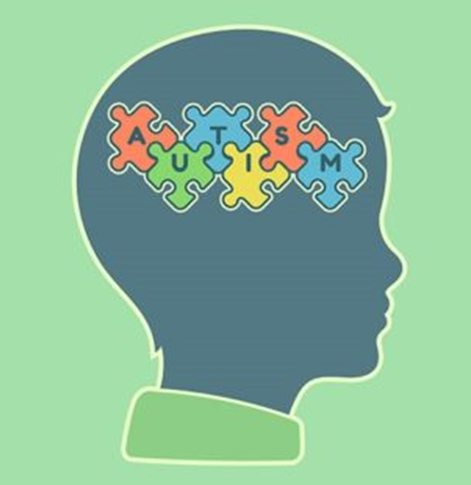 Normal gelişim gösteren çocuk
2 ay civarında göz ile takip etmeye
8-10 ay civarında ismi seslenildiği zaman seslenen kişiye bakmaya
10-12 ay civarında bir nesneyi veya bir “şeyi” isteme amaçlı işaret etmeye
12-18 ay arasında kelimeleri anlamlı şekilde kullanmaya başlar
12 aylık bir çocuğun yavaş yavaş oyun becerilerinin başladığı 
18 ay civarında taklit temelli paralel oyun becerisinin geliştiği görülür
18-24 aylıkken, ortak dikkatin de gelişmesi ile “-mış gibi oyun” denilen senaryolu oyunları oynaması beklenir
(mutfak eşyaları ile yemek yapma, tamir aletleri ile tamircilik oynama gibi)
24 aydan itibaren nesneleri birbirinin yerine kullanma becerisinin gelişmesi gerekir.
(televizyon kumandasından araba yapma gibi)
OSB sosyal iletişim alanındaki tüm bu becerilerin değişen derecelerde etkilenmesi ve bunun başka bir klinik durum ile açıklanamaması ile kendini gösterir.
29
[Speaker Notes: Normal gelişim gösteren bir çocuk, genellikle 2 ay civarında göz ile takip etmeye, 8-10 ay civarında ismi seslenildiği zaman seslenen kişiye bakmaya, 10-12 ay civarında bir nesneyi veya bir “şeyi” isteme amaçlı işaret etmeye ve 12-18 ay arasında kelimeleri anlamlı şekilde kullanmaya başlar. Bununla birlikte, 12 aylık bir çocuğun yavaş yavaş oyun becerilerinin başladığı ve 18 ay civarında taklit temelli arallel oyun becerisinin geliştiği görülür. 18-24 aylıkken, ortak dikkatin de gelişmesi ile karşılıklı oyun becerisinin daha da gelişip artık “-mış gibi oyun” denilen senaryolu oyunları (örneğin, bebeği sallayıp uyutma, mutfak eşyaları ile yemek yapma, tamir aletleri ile tamircilik oynama gibi) oynayabilmesi beklenmektedir. Bunun yanında 24 aydan itibaren nesneleri birbirinin yerine kullanma (örneğin, eline aldığı bir muzu telefon gibi kullanma, televizyon kumandasından araba yapma) becerisinin gelişmesi gerekir. Otizm Spektrum Bozukluğu, aslında sosyal iletişim alanındaki tüm bu becerilerin değişen derecelerde etkilenmesi ve bunun başka bir klinik durum ile açıklanamaması ile kendini gösterir.]
6. OTİZM SPEKTRUM BOZUKLUĞUb. Değerlendirme ve Takip
Ortak Dikkat
3. ayından itibaren nesneleri takip 
9.-10. aydan itibaren bir şeyi göstermesi 
18. aydan sonra + duygu bileşen
Ortak dikkat kurabilme → sosyal öğrenmenin temeli
Çocuk, sokakta bir kedi gördüğü zaman heyecanlanabilir veya korkabilir, kediyi göstererek annesine bakar ve tekrar kediye bakar. Kedi, anne ve çocuk arasında kurulan üçgen → ortak dikkat
30
[Speaker Notes: Otizm Spektrum Bozukluğunun klinik belirtilerini anlamak için “ortak dikkat” kavramını öğrenmek önemlidir. Ortak dikkat, ebeveyn ve çocuğun aynı nesneyi veya olayı beraber referans alabilmesidir. Ortak dikkat kurabilme aslında sosyal öğrenmenin de temelidir. Çocuğun, bir nesneyi veya olayı ebeveynine göstermesi, bu nesne veya olay ile ilgili duygusunu ifade etmesi ve ebeveyn, çocuk ve nesne/olay arasında bir üçgenin kurulması ortak dikkat olarak tanımlanabilir. Örneğin çocuk, sokakta bir kedi gördüğü zaman heyecanlanabilir veya korkabilir, kediyi göstererek annesine bakar ve tekrar kediye bakar. Burada hem kedi ile ilgili duygusunu anne ile paylaşır hem de annesinin tepkisini ölçer. Bu örnekte, kedi, anne ve çocuk arasında kurulan üçgene ortak dikkat denir. Ortak dikkat, yaşamın 3. ayından itibaren çocuğun nesneleri takip etmesi ile başlar, 9.-10. aydan itibaren çocuğun bir şeyi göstererek ortak dikkati başlatabilme becerisinin gelişmesi ile devam eder. 18. aydan itibaren ise bu paylaşıma duygu bileşeninin katılması ile tamamen gelişmeye başlar.]
6. OTİZM SPEKTRUM BOZUKLUĞUb. Değerlendirme ve Takip
1-2 yaş arasında belirtiler daha aşikâr;
Göz teması yetersizliği, görsel takipte zorluk, insan yüzünden ziyade nesnelere yönelik ilgi
Motor aktivite ve koordinasyonda zorluk, ince-kaba motor beceri eksikliği, parmak ucunda yürüme, garip el hareketleri 
Bazı durumlarda, bu yaş aralığına kadar normal gelişen çocuklar becerilerini kaybedebilir → Regresyon (%20-47 )
CHAT ve M-CHAT → tarama amaçlı kullanılabilir.
31
[Speaker Notes: 1-2 yaş arasında belirtiler daha aşikâr hâle gelir. Bu yaş aralığında, göz teması yetersizliği, görsel takipte zorluk, insan yüzünden ziyade nesnelere yönelik fazla ilgi, motor aktivite ve koordinasyonda zorluk, ince-kaba motor becerisi eksikliği, parmak ucunda yürüme ve garip el hareketleri olabilir. Bu belirtilerden birinin veya daha fazlasının varlığında, şüphe, bakım verene bildirilmelidir. Bazı durumlarda, bu yaş aralığına kadar normal gelişen çocuklar becerilerini kaybedebilir, bu durum regresyon olarak adlandırılır. 
 
Bu durumun gerçekleşme oranı %20-47 olarak bildirilmektedir. Bu yaş grubunda, CHAT ve M-CHAT ölçekleri tarama amaçlı kullanılabilir (Mukaddes, 2013).]
6. OTİZM SPEKTRUM BOZUKLUĞUb. Değerlendirme ve Takip
2-3 yaş aralığı, hekime en sık başvuru
Konuşma gecikmesi
Sosyal ilişkide zorluk, ikili ilişkilerde kısıtlılık, ortak dikkat zayıflığı 
Göz teması ve işaret etme becerilerinde zayıflık
Çevreden izole görünme, oyuna davet etmeme 
Başkalarının ilgisini çekmede güçlük, yaşıtlarına olan ilgide azalma 
Kontrolsüz ve anlamsız ilgi ve temas 
Hiç tanımadığı birisine sarılma, kucağına oturma gibi
32
[Speaker Notes: 2-3 yaş aralığı, Otizm Spektrum Bozukluğu tanılı çocukların en sık hekime başvurdukları aralıktır. Bu yaşta, ebeveynler, sıklıkla konuşma gecikmesi şikâyeti ile hekime ya da çocuk hastalıkları uzmanına başvurabilir.  
 
Otizm Spektrum Bozukluğu tanılı olan bu yaştaki çocuklarda; sosyal ilişkide zorluk, ikili ilişkilerde kısıtlılık, göz teması ve işaret etme becerilerinde zayıflık, ortak dikkat zayıflığı görülür. Çevreden izole görünme, ikili ilişki kuramama, oyuna davet etmeme, başkalarının ilgisini çekmede güçlük, yaşıtlarına olan ilgide azalma veya kontrolsüz ve anlamsız ilgi ve temas (hiç tanımadığı birisine sarılma, kucağına oturma vs.) görülür. Kurallı oyunlar ve senaryolu oyunlar henüz başlamamıştır. Dil gelişimi çoğu çocukta geridir,]
6. OTİZM SPEKTRUM BOZUKLUĞUb. Değerlendirme ve Takip
4-5 yaş aralığında belirtiler artık net
Yaşıtlarından farklılık, sosyal ilişkide güçlük 
Kısıtlı jest ve mimikler
Sosyal ilişkiyi sürdürememe
Senaryolu oyunları oynamada güçlük 
Kısa ve tekrarlayıcı konuşmalar
Söyleneni tekrar etme (ekolali)
33
[Speaker Notes: 4-5 yaş aralığında ise klinik belirtiler artık nettir. Yaşıtlarından farklılık, sosyal ilişkide güçlük, kısıtlı jest ve mimikler, sosyal ilişkiyi sürdürememe, senaryolu oyunları oynamada güçlük, kısa ve tekrarlayıcı konuşmalar, söyleneni tekrar etme (ekolali) dikkat çeker. Dil gelişimi, önceki yaşlara göre daha iyi olabilir fakat bu dil işlevsel olmayabilir.]
6. OTİZM SPEKTRUM BOZUKLUĞUb. Değerlendirme ve Takip
Okul çağında 
Temel belirtiler sürmekle birlikte bazı belirtilerde hafifleme ve kısmi iyileşmeler 
Bilişsel bir sorun olmamasına rağmen öğrenme sorunları 
Sosyal ilişkilerde kısıtlılık
Motor stereotipiler devam edebilir, törensel ve takıntılı davranışlar
Aynılıkta ısrar ve sınırlı ilgi alanı
34
[Speaker Notes: Küçük yaşlardan itibaren uygulanan bireysel eğitim programlarının esas amacı 
Ortak dikkati desteklemek ve 
Çocuğun sosyal ilişki kurabilmesini kolaylaştırabilmektir 
Okul çağı geldiğinde, bu çocuklarda görülen temel belirtiler sürmekle birlikte bazı belirtilerde hafifleme ve kısmi iyileşmeler görülebilir. Okul döneminde daha çok sosyal beceri gerekmekte ve akademik gereklilikler artmaktadır. Dolayısı ile bu dönemde, çocukta bilişsel bir sorun olmamasına rağmen öğrenme sorunları görülebilir. Sosyal ilişki esnasında, eğer çocukta ortak dikkat gelişmişse yaşıtları ile karşılıklı etkileşim ve oyun oynama becerisi gelişebilir. Küçük yaşlardan itibaren uygulanan bireysel eğitim programlarının esas amacı, ortak dikkati desteklemek ve çocuğun sosyal ilişki kurabilmesini kolaylaştırabilmektir. Motor stereotipiler devam edebilir, bunun yanında törensel ve takıntılı davranışlar, aynılıkta ısrar ve sınırlı ilgi alanı görülebilir.]
6. OTİZM SPEKTRUM BOZUKLUĞUb. Değerlendirme ve Takip
Otizm, çocuk ve ergen psikiyatrisi hekimi tarafından DSM-5-TR tanı kriterleri kullanılarak saptanabilen klinik bir tanı
Çocuğu ve ailesini değerlendirme
Geçmiş kayıtlarını ve videoları inceleme
Davranışsal gözlem
Otizm Spektrum Bozukluğu tanısını koyduran spesifik bir ölçek, görüntüleme yöntemi veya laboratuar testi yok !!!
Otizmin belirti şiddetinin değerlendirilmesinde ve izleminde
Ölçekler
Yapılandırılmış ve yarı yapılandırılmış görüşme yöntemler
35
[Speaker Notes: Sonuç olarak, Otizm Spektrum Bozukluğu tanısı, çocuğun yaşına ve gelişimsel düzeyine göre yapılan klinik değerlendirmede yaş grubuna göre sosyal iletişim, etkileşim, davranış alanlarındaki belirtilerin yaşama etkisinin değerlendirmesi ile konur. Otizm, klinik bir tanıdır. Hekimin, çocuğu ve ailesini değerlendirmesi, geçmiş kayıtlarını ve videoları incelemesi; çocuğun tam bir fizik muayenesi, rutin ve ileri tıbbi incelemelerinin yapılması ile tanıya ulaşılır. Otizm Spektrum Bozukluğu tanısını koyduran spesifik bir ölçek, görüntüleme yöntemi veya laboratuar testi yoktur. Tanı koyulan olguların, belirti şiddetinin değerlendirilmesinde ve izleminde kullanılan ölçekler, yapılandırılmış ve yarı yapılandırılmış görüşme yöntemleri vardır. Bu yöntemler ve ölçekler, çocuk ve ergen psikiyatrisi hekimi tarafından uygulanır. Otizm Spektrum Bozukluğu tanısını koyarken DSM-5 tanı kriterleri kullanılır.]
6. OTİZM SPEKTRUM BOZUKLUĞUb. Değerlendirme ve Takip
Tedavi çok boyutludur ve bireyselleştirilmelidir.
Ana belirtilere etkisi görülmüş en etkili tedavi yöntemi → eğitsel yaklaşımlar
Eğitimin başarısını belirleyen en önemli faktörler
Çocuğun bilişsel seviyesi, erken yaşta tedaviye başlanması (3 yaş ve öncesi) 
Tedavinin yoğunluğu ve miktarı
Ailenin özellikleri
Çocuğun genetik ve biyolojik özellikleri (belirti şiddeti)
Sosyal hayata katılım derecesi
36
[Speaker Notes: Otizm Spektrum Bozukluğunda, tedavi çok boyutludur ve bireyselleştirilmelidir. Çünkü bu bozukluk, her çocukta farklı seyredebilir ve her bireyin klinik özelliklerine bağlı eğitsel ve tıbbi ihtiyaçları birbirinden farklı olabilir. Otizm Spektrum Bozukluğunda, ana belirtilere etkisi görülmüş en etkili tedavi yöntemi, eğitsel yaklaşımlardır. Eğitsel tedaviye başlarken çocuğun bilişsel seviyesi, erken yaşta tedaviye başlanması (3 yaş ve öncesi), tedavinin yoğunluğu ve miktarı, ailenin özellikleri, çocuğun genetik ve biyolojik özellikleri (belirti şiddeti), sosyal hayata katılım derecesi eğitimin başarısını belirleyen en önemli faktörlerdendir.]
6. OTİZM SPEKTRUM BOZUKLUĞUb. Değerlendirme ve Takip
Çocuğun gereksinimlerinin tespit edilip eğitsel müdahaleye hemen başlanmalı.
En sık kullanılan ve etkinliği ispatlanmış eğitsel yöntemler
Uygulamalı Davranış Analizi (Applied Behavior Analysis) 
Erken Yoğun Davranış Analizi (Early Intensive Behavioral Analysis) 
Erken Başlangıçlı Denver Modeli (The Early Start Denver Model)
Evde eğitim programları, okul ile iş birliği ve ailenin gereksinimlerinin tespiti ve desteklenmesi 
Konuşma ve dil terapisi ancak ortak dikkat geliştikten sonra gündeme gelebilir!!
37
[Speaker Notes: Tanının erken belirlenmesi, çocuğun gereksinimlerinin tespit edilip eğitsel müdahaleye hemen başlanması bunun yanında evde eğitim programları, okul ile iş birliği ve ailenin gereksinimlerinin tespiti ve desteklenmesi otizm gidişatında önemli rol oynar. Uygulamalı Davranış Analizi (Applied Behavior Analysis), Erken Yoğun Davranış Analizi (Early Intensive Behavioral Analysis), Erken Başlangıçlı Denver Modeli (The Early Start Denver Model) en sık kullanılan ve etkinliği ispatlanmış eğitsel yöntemlerdir. Otizm Spektrum Bozukluğunda, konuşma ve dil terapisi ancak ortak dikkat geliştikten sonra gündeme gelebilir. Çünkü Otizm Spektrum Bozukluğu, salt bir konuşma bozukluğundan ziyade bütüncül olarak sosyal iletişim ve etkileşimin etkilendiği bir nörogelişimsel bozukluktur. Dolayısı ile çekirdek belirtilere yönelik yapılacak olan müdahaleler, dolaylı yoldan dil ve konuşma becerisini de geliştirir. Ortak dikkat geliştikten sonra da çocuk ve ergen psikiyatrisi ile kulak burun boğaz hastalıkları uzmanı tarafından yapılacak olan değerlendirmelerle dil ve konuşma terapisi planlanabilir (Mukaddes, 2013).]
6. OTİZM SPEKTRUM BOZUKLUĞUb. Değerlendirme ve Takip
Alternatif tedavi arayışları ≈ %56
Hiperbarik oksijen, IVIG tedavisi, nörofeedback yöntemleri
Etkisi gösterilmiş yöntemler
Melatonin, spesifik masaj yöntemleri ve beslenmesi kötü olan çocuklarda multivitamin takviyesi 
Kısmen kabul edilebilir yöntemler
Spor, hayvanlarla terapiler, düşük doz B6/MG, folik asit, omega-3, akupunktur, müzik 
Etkisiz/Olumsuz etkisi olabilecek yöntemler
B12, C vitamini takviyesi, immun terapiler, spesifik diyetler, hiperbarik oksijen, ağır metal şelasyonu
38
[Speaker Notes: Otizm Spektrum Bozukluğu, kronik ve uğraş gerektiren bir bozukluk olduğu için bu süreçte aileler ve bazen hekimler tarafından alternatif tedavi arayışları gündeme gelmektedir. Ülkemizde yapılan bir araştırmaya göre, Otizm Spektrum Bozukluğunda alternatif tedavi kullanma oranı %56’dır. Melatonin, spor, masaj, vitamin takviyeleri, spesifik diyet uygulamaları, hiperbarik oksijen tedavisi, nörofeedback yöntemleri, ağır metal şelasyonu, IVIG tedavisi, hayvanlarla uygulanan terapiler bu alternatif yöntemler arasında sayılabilir. Bilimsel bilgiye göre bu yöntemler arasında uyku için melatonin, spesifik masaj yöntemleri ve beslenmesi kötü olan çocuklarda multivitamin takviyesi etkisi gösterilmiş yöntemlerdir. 
 
Spor, hayvanlarla uygulanan terapiler, düşük doz B6/MG, folik asit, omega-3 desteği, akupunktur, müzik terapisi kısmen kabul edilebilir yöntemlerdir. Fakat B12, C vitamini takviyesi, immun terapiler, spesifik diyet yöntemleri, hiperbarik oksijen tedavisi, ağır metal şelasyonu Otizm Spektrum Bozukluğu tedavisinde etkisizdir. Bu yöntemlerin, bir faydası olmadığı gibi bazen klinik gidişata olumsuz etkileri de olabilmektedir.]
6. OTİZM SPEKTRUM BOZUKLUĞUb. Değerlendirme ve Takip
Ana belirtiler üzerine etkisi gösterilmiş bir medikal tedavi Ø
Medikal tedavi yalnızca otizme eşlik eden diğer psikiyatrik durumlar 
Örn. irritabilite, uyku sorunları gibi için kullanılabilir.
OSB gidişatında, en çok üzerinde durulan klinik özellikler;
Zekâ düzeyi
OSB şiddeti
Ek tanılardır.
39
[Speaker Notes: Ayrıca ana belirtiler üzerine etkisi gösterilmiş bir medikal tedavide bulunmamaktadır. 
 
Medikal tedavi sadece otizme eşlik eden diğer psikiyatrik durumlara (örneğin, irritabilite, depresyon, Dikkat Eksikliği ve Hiperaktivite Bozukluğu, anksiyete bozuklukları, uyku sorunları gibi) yönelik olarak kullanılabilir.
 
Bazı çocuklar ana belirtilerde iyileşmeye rağmen tanıyı korur
Daha hafif belirtileri olanlar, yaşları ilerledikçe OSB tanı ölçütlerini karşılamasalar bile silik belirtiler gösterebilmektedir
Bu bireylerin çoğunluğu, yaşam boyu aile ve çevre desteğine muhtaç olurken 
Az bir kısmı yalnız başına yaşamını sürdürebilmektedir
Gidişte, en çok üzerinde durulan klinik özellik zekâ düzeyidir. OSB’de bazı çocuklar ana belirtilerde iyileşmeye rağmen tanıyı korumaktadır. Diğer yandan daha hafif belirtileri olanlar, yaşları ilerledikçe OSB tanı ölçütlerini karşılamasalar bile toplumsal iletişim, dil becerileri ve davranış açısından silik belirtiler gösterebilmektedir. Bu bireylerin çoğunluğu, yaşam boyu aile ve çevre desteğine muhtaç olurken az bir kısmı yalnız başına yaşamını sürdürebilmektedir. Literatürde yer alan otizm gidişatı; otizm şiddeti ve ek tanılarına göre değişiklik göstermektedir.]
6. OTİZM SPEKTRUM BOZUKLUĞU-ÖZET
40
7. DİKKAT EKSİKLİĞİ HİPERAKTİVİTE BOZUKLUĞUa. Tanım ve Sıklık
DEHB; çocuğun genel gelişimi ile uyumsuz
Aile, sosyal yaşam ve okul ortamlarındaki yaşamını etkileyen
Dikkatsizlik, aşırı hareketlilik ve dürtüsellik ile karakterizedir.
Okul çağı çocuklarının %3-7’sinde görülür.
DEHB sıklığı dünya genelinde %5,9-7,1, ülkemizde %12,39
Erkeklerde daha sık 
Toplum bazlı çalışmalarda dikkat eksikliği baskın tip;
Klinik temelli çalışmalarda bileşik tip daha sık
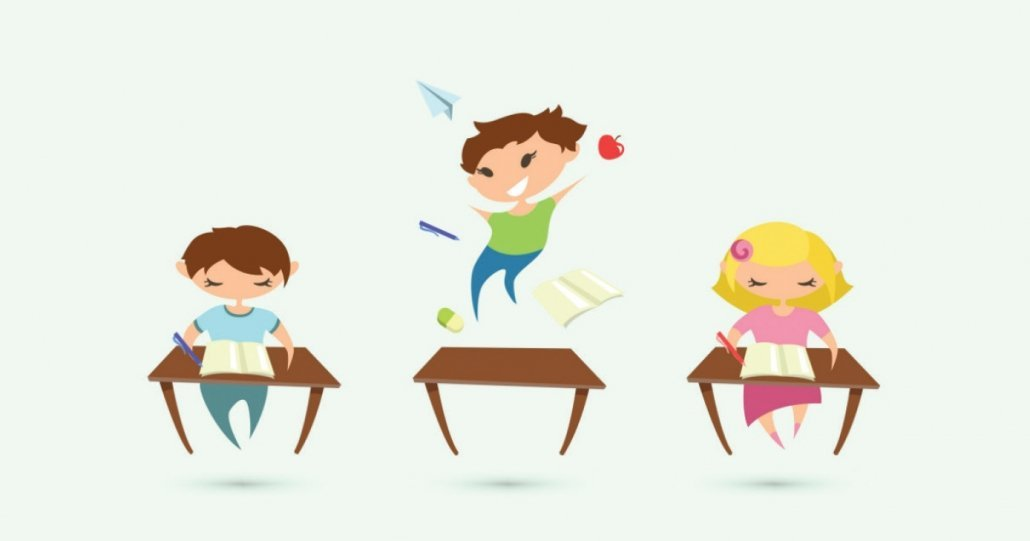 41
[Speaker Notes: Dikkat Eksikliği ve Hiperaktivite Bozukluğu (DEHB), çocuğun genel gelişimi ile uyumsuz; aile, sosyal yaşam ve okul ortamlarındaki yaşamını etkileyen dikkatsizlik, aşırı hareketlilik ve dürtüsellikle karakterize bir bozukluktur. Dikkat eksikliği; çocuğun yaşına ve gelişim düzeyine göre değerlendirildiğinde, dikkat süresinin kısa olması, unutkan ve dağınık olması, günlük yaşamı organize etmekte zorlanması, bir işe konsantre olmuşken basit bir uyaranla dikkatinin çabuk dağılması ve uzun süreli dikkat gerektiren işlerden kaçınması olarak tanımlanabilir. Hiperativite-dürtüsellik ise gelişim düzeyine uymayan aşırı hareketlilik, yerinde duramama, çok konuşma ve konuşma sırasını bekleyememe, acelecilik gibi belirtilerle karakterizedir.
 
DEHB, okul çağı çocuklarının %3-7’sinde görülen bir bozukluktur. Son yıllarda yapılmış olan bir çalışmada, dünya genelinde DEHB sıklığı %5,9-7,1 olarak saptanmıştır. Ayrıca bu çalışmada, DEHB’ye erkeklerde daha sık rastlandığı, DEHB alt tipleri açısından dikkat eksikliği baskın tipinin daha çok toplum bazlı çalışmalarda, birleşik tipin ise klinik başvurularda ve klinik temelli çalışmalarda daha sık olduğu belirtilmiştir. Ülkemizde DEHB sıklığını dört yıl boyunca değerlendiren bir çalışmada, sıklığın yıllara göre %12,22-13,38 arasında değiştiği gözlenmiştir (E. Ercan ve ark., 2013). Bu çalışma, ülkemizde DEHB sıklığının dünya ortalamasına göre daha yüksek olduğunu göstermektedir. Bu konuda ülkemizde yapılan güncel bir sıklık çalışmasında da ülkemizde DEHB sıklığının %12,39 olduğu bildirilmiştir (E. S. Ercan ve ark., 2019). 
Dikkat eksikliği
Dikkat süresinin kısa olma
Unutkanlık ve dağınıklık
Günlük yaşamı organize etmekte zorlanma
Konsantre olmuşken basit bir uyaranla dikkatte dağılma
Uzun süreli dikkat gerektiren işlerden kaçınma
Hiperaktivite
aşırı hareketlilik, yerinde duramama, çok konuşma
Dürtüsellik
konuşma sırasını bekleyememe, acelecilik]
7. DİKKAT EKSİKLİĞİ HİPERAKTİVİTE BOZUKLUĞUa. Tanım ve Sıklık
Nörobiyolojik bir bozukluk
Genetik faktörler
Nörokimyasal faktörler
Nöroanatomik faktörler
Nöropsikolojik faktörler
Doğum öncesi ve sırasındaki faktörler
Doğum sonrası faktörler
42
[Speaker Notes: DEHB, nörobiyolojik bir bozukluktur. Bunun anlamı, anne karnından itibaren beyin gelişimindeki bazı farklılıkların bu bozukluğa yol açtığıdır. DEHB’nin sebepleri arasında çeşitli faktörler sayılabilmektedir. DEHB’nin ortaya çıkışında genetik faktörlerin önemli rolü olduğu bilinmektedir. Yapılan ikiz çalışmalarında, genetik geçişin %74 oranında etkili olduğu görülmüştür. Aile çalışmalarında ise aile bireyleri, özellikle de kardeşler arasında DEHB’nin topluma göre daha sık olduğu gösterilmiştir (Faraone ve ark., 2018). DEHB’nin sebepleri arasındaki nörokimyasal faktörlere bakıldığında beyinde bazı sinyal moleküllerinde (örneğin dopamin) düzensizlikler olabileceği düşünülmektedir. Yapılan çalışmalarda, dopaminerjik sistem (DA) ve indirekt olarak noradrenerjik sistemin etkili olduğuna dair bulgular saptanmıştır.
Beynin yapısı ile ilgili yapılan çalışmalarda ise DEHB’li bireylerde, normal bireylere göre beyin hacminde küçülme olduğu, bu küçülmenin özellikle de frontal lob (ön beyin) ve serebellumu (beyincik) içerdiği saptanmıştır. Yapılan fonksiyonel MR çalışmalarında, DEHB’lilerde prefrontal korteks işlevlerinde azalma olduğu anlaşılmıştır. Prefrontal korteks, insanın yürütücü işlevlerini yapan beyin merkezidir ve beynin ön kısmında yer alır.
DEHB ilişkili risk faktörleri
Doğum öncesi ve sırasında
Annenin ileri ya da genç yaşta olması, hamilelik sırasında sigara ve alkol kullanması
Annenin yoğun kaygı ve strese maruz kalması, gebelikte düşük folik asit düzeyi 
Erken doğum, düşük doğum ağırlığı, doğum komplikasyonları
Doğum sonrası
Anne depresyonu, parçalanmış ailede olma
Erken yaşta duygusal yoksunluk ve ihmal, evlat edinilme ve anneden ayrı kalma
DEHB ile ilişkili; doğum öncesi, doğum esnası ve doğum sonrası olarak listelenebilecek birçok risk faktörü vardır.  Annenin; ileri ya da genç yaşta olması, hamilelik sırasında sigara ve alkol kullanması, yoğun kaygı ve strese maruz kalması, hamilelikte düşük folik asit düzeyi ve ailede DEHB öyküsü gebelik öncesi risk faktörleri arasında yer almaktadır. Erken doğum, düşük doğum ağırlığı, doğum komplikasyonları, yenidoğan dönemindeki komplikasyonlar doğum sonrası risk faktörleri arasındadır. Anne depresyonu, parçalanmış ailede olma, erken yaşta duygusal yoksunluk ve ihmal, evlat edinilme ve anneden ayrı kalma gebelik sonrası risk faktörleri olarak değerlendirilmektedir (Froehlich ve ark., 2011).]
7. DİKKAT EKSİKLİĞİ HİPERAKTİVİTE BOZUKLUĞUb. Değerlendirme ve Takip
DEHB’nin 3 alt tipi:
Dikkat Eksikliği Baskın 
Dikkatle ilişkili sorunlar, unutkanlık, organize olma ve planlamada güçlük çekme gibi belirtiler+
Kız çocuklarında daha yaygın
Hiperaktivite-Dürtüsellik Baskın
 Aşırı hareketlilik ve dürtüsellik belirtilerinin daha ön planda olduğu
Bileşik Tip 
Hem dikkat sorunları hem de aşırı hareketlilik belirtileri+
Kliniğe en sık başvurunun olduğu tip
43
[Speaker Notes: Dikkat eksikliği baskın tipte bireyler, genellikle ev, okul ve sosyal ortamlarda içe dönük, ağır kanlı olarak tanımlanır; evde ve okulda dikkat sorunları, eşyalarını unutma, organize olma ve planlamada güçlük çekme gibi belirtiler gösterir. Bu alt tip, kız çocuklarında daha yaygın olarak görülmektedir. Bu tür çocuklar daha az kliniğe başvururlar. Başvuru sebepleri daha çok dikkat eksikliğinin işlevsellikte bozulmayla ilişkili olarak ortaya çıkan akademik sorunlar, anksiyete ve depresyon gibi belirtiler olabilir.
Bu tür çocuklar daha az kliniğe başvururlar 
Başvuru sebepleri akademik sorunlar, anksiyete ve depresyon gibi belirtiler olabilir
 Dikkat belirtilerinin daha geride olduğu tiptir
Hiperaktivite-dürtüsellik baskın tip, aşırı hareketlilik ve dürtüsellik belirtilerinin daha ön planda olduğu ve dikkat belirtilerinin daha geride olduğu tiptir. 
 
Birleşik tip hem dikkat sorunlarının hem de aşırı hareketlilik belirtilerinin olduğu ve kliniğe en sık başvurunun olduğu tiptir. Bu tip çocuklar, daha çok okulda ve evde kurallara uymayan, sık sık kazalara karışan ve akademik başarısı zihinsel kapasitesinin altında olan çocuklardır (Ougrin ve ark., 2010).]
7. DİKKAT EKSİKLİĞİ HİPERAKTİVİTE BOZUKLUĞUb. Değerlendirme ve Takip
DEHB’nin klinik belirtileri, farklı yaş gruplarında farklı şekilde görülebilir:
Okul Öncesi Dönemde İlk 3 Yaşta
Uyku problemleri
Beslenme problemleri
3 Yaş Sonrası Okul Öncesi Dönemde  
Huzursuzluk, aşırı hareketlilik, her şeye dokunmaya çalışma 
Oyundan yaşıtlarına göre çok daha çabuk sıkılma 
Kitap okuma gibi etkinliklerde dinlememe, Daha gürültülü ve sert oyunlar
Çabuk sinirlenme
Sık kaza
44
[Speaker Notes: DEHB’nin klinik belirtileri, farklı yaş gruplarında farklı şekilde görülebilir. Bu dönemler; okul öncesi, okul dönemi, ergenlik ve yetişkinlik gibi sınıflandırılabilir. Süreçte bazı klinik belirtiler azalmakta, bazı belirtiler sabit kalmakta, bazı belirtiler ise farklılaşmaktadır. Örneğin hiperaktivite belirtileri, yaş arttıkça azalmakta, ergenlikte ve erişkinlikte içsel huzursuzluğa dönüşmekte, dürtüsellik ve dikkat sorunları ise daha stabil seyretmektedir (Biederman ve ark., 2000).
 İlk 3 yaştaki motor aktiviteyle ileriki yaşlardaki belirtiler arasında direkt bir ilişki yok

Okul öncesi dönemde ilk 3 yaşta, daha çok uyku ve beslenme problemleri ön plandadır. Bu çocuklarda, uykuya dalmakta zorlanma, sık uyanma ve uyku süresinin kısa olması gibi uyku problemleri ile emmeyi reddetme ve yemek seçme gibi beslenme problemleri daha sık görülmektedir. İlk 3 yaştaki motor aktiviteyle ileriki yaşlarda görülen DEHB belirtileri arasında direkt bir ilişki olmasa da bu çocukların hareketliliği nedeniyle günlük hayat zorlaşabilmektedir.]
7. DİKKAT EKSİKLİĞİ HİPERAKTİVİTE BOZUKLUĞUb. Değerlendirme ve Takip
Okul Dönemi Tanı Alma Açısından En Sık Başvurunun Olduğu Dönem
Okulda;
Evde;
Ödevle ilişkili zorluklar
Çanta hazırlama, 
Uyku sorunları
Öz bakım alışkanlıklarında zorluklar
Plan ve organizasyon gerektiren işlerden kaçınma
Sınıfta aşırı hareketlilik
Çok konuşma ve söz kesme 
Ders takibinde zorluk
Sık eşya kaybı
Sınıf içi görevleri takipte zorluk
Öfke patlamaları
45
[Speaker Notes: Okul dönemi, tanı alma açısından en sık başvurunun olduğu dönemdir. Okulun başlamasıyla birlikte; sınıfta uzun süre oturamama, ayağa kalkıp sınıf içerisinde gezinme, oturduğu zamanlarda bile kıpırdanma ve yanındaki arkadaşını rahatsız etme, çok konuşma ve söz kesme sık gözlemlenir. Öğretmenin anlattığı dersleri dinleyememe ve tahtadakileri defterine geçirmekte zorlanma, verilen sınıf içi görevleri tamamlayamama ya da aceleyle yanlış yapma, ödevleri not almakta zorlanma, silgi, kalem ve defter gibi okul eşyalarını sık sık kaybetme eşlik eden diğer belirtilerdir. Teneffüslerde aceleyle çıkarak kendini ve arkadaşlarını yaralama, oyunlarda hep kendi arzuladığı oyunların oynanmasını isteme ve engellendiğinde öfke patlaması yaşayıp kavga etme, arkadaşları tarafından dışlanma ve öğretmenler tarafından sık uyarılma gibi belirtiler de gözlenir. Bazı DEHB tanılı çocukların ciddi davranış sorunları, arkadaş ortamlarından dışlanmamalarına ve zorbalığa uğramalarına yol açabilir.
 
Evde ise ödev yapmak istememe ve erteleme, ödev yaparken bir ebeveynin yanında olmasına ihtiyaç duyma, ödev yaparken çabuk sıkılıp ara verme isteğinin olması, kitap okumayı sevmeme gibi problemlerle sık karşılaşırlar. Ayrıca çanta hazırlama, yatış kalkış saatine uyma, öz bakım alışkanlıklarını kazanma, zamanında hazırlanma gibi plan ve organizasyon gerektiren işlerde ebeveynleriyle çok sık tartışırlar.]
7. DİKKAT EKSİKLİĞİ HİPERAKTİVİTE BOZUKLUĞUb. Değerlendirme ve Takip
Ergenlik Dönemi
Akademik ve sosyal alan ile aile ilişkilerinde sorunlar
Arkadaş ortamlarına alınmak için riskli davranışlara yönelme
Akranlarına göre suç işleme, riskli cinsel davranışlar ve madde kullanım sıklığının daha yüksek 
DEHB tanısı olan ergenlerde, ek psikiyatrik rahatsızlıklar (depresyon, intihar girişimi dahil) akranlarına oranla daha fazla
46
[Speaker Notes: Ergenlik döneminden önce DEHB tanısı alan çocuklarının büyük bir kısmının, tanı kriterlerini ergenlik döneminde de karşılamaya devam ettiği saptanmıştır. Bu dönemi değerlendirirken ergenlik döneminin kendine özgü doğası da göz önünde bulundurulmalıdır. Ergenlik döneminde, kişinin dürtü ve davranış kontrolünü sağlayan ve destekleyen ön beyin bölgesi gibi bölgelerin aktivitesinin dürtüsellik merkezi olan beyin bölgelerinin aktivitesine göre daha yavaş kaldığı bilinmektedir. Ergenlik dönemindeki bu değişim daha çok; bağımsızlaşma, ebeveyn gibi otorite figüründen ayrışma ve çatışma şeklinde kendini göstermektedir. DEHB tanısı olan ergenlerin; dikkat eksikliği, plan yapma ve buna uymadaki sorunları, dürtü kontrol bozuklukları ve engellenme eşiklerinin düşük olması, ergenliğe ait özelliklerin gelişimini yavaşlatmakta veya bozmaktadır. DEHB’nin varlığı, ergenlik döneminde akademik ve sosyal alan ile aile ilişkilerinde sorunlar çıkmasına yol açabilmektedir.
Çocuklar, yaşadıkları bu sorunlarla ilgili ebeveyn desteğine çok ihtiyaç duymalarına rağmen bu desteği kendi özerk yapılarına bir saldırı olarak kabul edip reddederler. Bu durum, sorunları daha çözümsüz hâle getirebilir. Örneğin akademik alandaki ders yükü ve ağırlığı, ergenlikle birlikte artmakta ve DEHB nedeniyle bu yükü organize etmek zorlaşmaktadır. Sosyal alanda ise bireyin dürtüselliği ikili ilişki kurmanın önünde bir engel olabilmekte ve işleri zorlaştırabilmektedir. DEHB’si olan ergenlerin ya arkadaş ortamlarına alınmak için riskli davranışlara yönelmeleri ya da kendileriyle benzer özellikte olan, suç ve madde kullanımına yatkın ergenlerle bir araya gelmeleri sık görülmektedir. Yapılan çalışmalarda, DEHB tanılı ergenlerin, akranlarına göre daha fazla davranış sorunları gösterdikleri, suç işleme ve madde kullanım sıklığının daha yüksek olduğu bulunmuştur. Ayrıca dürtü kontrol bozuklukları olduğundan erken yaşta riskli cinsel davranışlarda bulundukları bildirilmektedir. DEHB tanısı olan ergenlerde, ek psikiyatrik rahatsızlıklar akranlarına oranla daha fazla görülmektedir. 2007 yılında, 16-18 yaş aralığındaki DEHB tanılı ergenlerle yapılan bir epidemiyolojik çalışmada, bu ergenlerde; Anksiyete Bozuklukları (%26,6), major depresyon (%24), madde bağımlılığı (%16), Karşıt Olma Karşı Gelme Bozukluğu (%13,8), Travma Sonrası Stres Bozukluğu (TSSB) (%9,6) gibi bazı sorunlar akranlarına oranla daha sık rastlanmıştır. Başka bir çalışmada ise depresyon ve intihar girişimi sıklığının akranlarına göre 4 kat daha fazla olduğu gözlenmiştir (Gnanavel ve ark., 2019).]
7. DİKKAT EKSİKLİĞİ HİPERAKTİVİTE BOZUKLUĞUb. Değerlendirme ve Takip
DEHB tanısı, çocuk psikiyatri uzmanı tarafından klinik görüşme ile konulur.
DSM-5’e göre dikkatsizlik ve/veya aşırı hareketlilik başlıklarındaki
9 maddeden en az 6’sının
En az 6 ay süreyle karşılanması gerekmektedir.
Belirtiler, ilk defa 12 yaşın altında ortaya çıkmalıdır. 
Üç yaşamsal alanın en az ikisinde işlevselliğin bozulması gerekir. 
Tanı sırasında ebeveynler ve okuldaki öğretmenlerden bilgi alınır.
47
[Speaker Notes: Çocuk ve ergenlerde DEHB tanısı, çocuk psikiyatri uzmanı tarafından klinik görüşmelere göre konulur. DEHB klinik tanısı için, DSM-5’e göre dikkatsizlik ve aşırı hareketlilik alt başlıklarındaki 9 maddeden en az 6’sının, en az 6 ay süreyle karşılanması gerekmektedir. Ayrıca bu belirtiler, ilk defa 12 yaşın altında ortaya çıkmalıdır. DSM-5 tanı kriterlerini karşılayan bir çocuğun, DEHB tanısı alabilmesi için üç yaşamsal alanın (okul, ev ve sosyal ortam) en az ikisinde işlevselliğinin bozulması gerekir. Tanı, ebeveynler ve okuldaki öğretmenlerden alınan bilgilerin yanı sıra çocukla yapılan bireysel görüşmeyle koyulur.]
7. DİKKAT EKSİKLİĞİ HİPERAKTİVİTE BOZUKLUĞUb. Değerlendirme ve Takip
DEHB tanı ve tedavisi ruh sağlığı uzmanları tarafından yapılmaktadır.
Ailelere psikoeğitim verilmeli ve ilacın temel tedavi aracı olduğu anlatılmalı.
İlaç dışı diğer tedavilerin (BDT, ebeveyn eğitimi vb.) ilacın etkinliğini artırıcı etkisi olduğu vurgulanmalıdır.
Dünyada DEHB tedavisi için hazırlanan kılavuzlar
Psikostimülanlar (metilfenidat ve amfetamin) ve atomoksetin
48
[Speaker Notes: Ülkemizde DEHB tanısı ve tedavisi, çocuk, genç veya erişkin ruh sağlığı uzmanları tarafından yapılmaktadır. Öncelikle ailelere, DEHB’nin biyolojik ve nörogelişimsel bir bozukluk olduğu ve tedavisinde ilacın temel tedavi aracı olduğu anlatılmalı ve ilaç dışı diğer tedavilerin (Bilişsel Davranışçı Terapi, ebeveyn eğitimi vb.) ilacın etkinliğini artırıcı etkisi olduğu vurgulanmalıdır. Dünyada, DEHB tedavisi için hazırlanan kılavuzlardan Amerikan Pediatri Akademisi (AAP) ve Amerikan Çocuk ve Ergen Psikiyatri Akademisi (AACAP); ilk sıra tedavi olarak psikostimülanları (metilfenidat ve amfetamin) ve atomoksetini önermektedir. DEHB tanısı olan çocuklarla yapılan Multimodal Tedavi (MTA) çalışmasında ise metilfenidat ve yoğun davranışsal terapinin birlikte kullanımının tek başına metilfenidat kullanımına göre daha faydalı olduğu gösterilmiştir.]
7. DİKKAT EKSİKLİĞİ HİPERAKTİVİTE BOZUKLUĞU-ÖZET
49
8. ANKSİYETE BOZUKLUKLARI
Anksiyete:
Kişide öznel bir huzursuzluğa yol açan, kişiyi kaygılandıran 
Beraberinde irritabilitenin eşlik edebildiği bir duygudur.
Ayrılık kaygısı 
Normal ayrılık kaygısı (Yabancı Kaygısı)
Davranışsal ketlenme
Endişeler
50
[Speaker Notes: Anksiyete bozuklukları, çocukluk çağında sık görülen psikiyatrik bozukluklardandır. Çocuk ve ergenlerin %10'undan daha fazlası, gelişimlerinin belli bir döneminde bu bozukluklardan etkilenirler. Anksiyete, kişide öznel bir huzursuzluğa yol açan, kişiyi kaygılandıran, beraberinde irritabilite denilen kolay öfkelenme ve parlama durumunun da eşlik edebildiği bir duygudur. 
 9-18. aylar arasında artış gösterir ve 2,5 yaş civarında azalmaya başlar
Yaşamsal öneme sahip olan insani bir yanıt

Küçük çocukların yaklaşık %15'i, yabancı ortamlarda ya da yabancı kişilerle karşılaştıklarında yoğun ve ısrarcı bir tarzda korku, utanma ve sosyal kaçınma yaşarlar. Bu tarz davranışsal ketlenme sergileyen küçük çocuklar; Ayrılık Kaygısı Bozukluğu, Yaygın Anksiyete Bozukluğu ve Sosyal Fobi gelişimi açısından daha yüksek risk altındadır. Endişeler, okula gitmeyi reddetme, ayrılıkla ilgili korku ve sıkıntı, ayrılık beklendiğinde baş ağrısı ve karın ağrısı gibi bedensel yakınmalar ve ayrılıkla ilgili kabuslar tarzında ortaya çıkabilir.
Davranışsal ketlenme
Endişeler]
8. ANKSİYETE BOZUKLUKLARI
Çocuk ve ergenlerde yaşam boyu AB görülme sıklığı %8-27 
Ayrılık Anksiyetesi Bozukluğu (AAB) ve Selektif Mutizm 
Çocukluk ve ergenlik dönemine özgü
Çocuklardaki AAB, Yaygın Anksiyete Bozukluğu (YAB) ve Sosyal Fobi
Yüksek oranda binişiklik ve örtüşen belirtiler gösterirler.
51
[Speaker Notes: Tüm anksiyete bozukluklarının çocukluk çağı başlangıcı sık olmasına rağmen, Ayrılık Anksiyetesi Bozukluğu (AAB) ve Seçici Konuşmazlık (Selektif Mutizm) çocukluk ve ergenlik dönemine özgü iki anksiyete bozukluğudur. Okul performansı ve sosyal ortamlarla ilgili aşırı ve tekrarlayıcı endişe duyan, huzursuzluk, konsantrasyon güçlüğü veya korkularıyla ilişkili irritabilite gibi en az bir fizyolojik belirti gösteren çocuklara Yaygın Anksiyete Bozukluğu (YAB) tanısı konulabilir. YAB olan çocuklar, birçok ortamda korku hissetme eğilimindedirler, akademik ve sosyal güçlüklerle karşılaştıklarında olayları arkadaşlarına oranla daha olumsuz olarak yorumlar ve olaylara karamsar bakarlar. Tekrarlayıcı aşırı kaygı yaşayan ve sosyal ortamlardan incelenme ve aşağılanma korkusu nedeniyle uzak duran çocuklar, Sosyal Fobi (SF) tanısı alabilir. Sosyal Anksiyete Bozukluğu (SAB) olan çocuklar, yaşıt ve erişkinlerin bulunduğu ortamlarda bulunmaktan sıkıntı ve rahatsızlık duyarlar. Çocuklardaki AAB, YAB ve SAB, ayırıcı tanıda ve geliştirilen tedavi yöntemlerinde birlikte düşünülür ve yüksek oranda binişiklik ve örtüşen belirtiler gösterirler. AAB, YAB ya da SF tanılarından herhangi biri konulmuş çocuk, en az %60 oranında diğer iki tanıdan birini de almaktadır. Yukarıda bahsedilen tanılardan herhangi biri konulmuş çocuklar, %30 oranında her üç tanıyı da birlikte almaktadır.
 
Anksiyete bozukluklarının sıklığı, araştırılan yaş grubu ve kullanılan tanı ölçütlerine göre değişkenlik göstermektedir. Çocuk ve ergenlerde yaşam boyu herhangi bir anksiyete bozukluğu görülme sıklığı, %8,3-27 arasında değişmektedir. Okul Öncesi Dönemi Psikiyatrik Değerlendirme (Preschool Age Psychiatric Assessment (PAPA)) formu kullanılan ve yakın dönemde yapılan bir çalışmada; okul öncesi çocuklarda, DSM-IV-TR tanı ölçütlerine göre herhangi bir anksiyete bozukluğunu saptanma oranı %9,5, YAB oranı %6,5, AAB oranı %2,4 ve SF oranı %2,2 olarak saptanmıştır. AAB'nin çocuk ve genç ergenlerde görülme oranı yaklaşık %4'tür. AAB, küçük çocuklarda ergenlere oranla daha sık görülür ve görülme sıklığı kız ve erkeklerde aynıdır. Başlangıcı, okul öncesi dönemde olabilir ancak genellikle 7-8 yaş aralığında olmaktadır. Okul çağı çocuklarında YAB oranı yaklaşık %3, SF oranı ise %1, basit fobi oranı ise %2,4'dür. Ergenlerde yaşam boyu Panik Bozukluk sıklığı %0,6, YAB sıklığı ise %3,7'dir.]
8. ANKSİYETE BOZUKLUKLARI
Anksiyete belirtilerinin gelişiminde mizaç özellikleri
Aşırı utangaçlık ya da yabancı ortamlardan kaçınmaya yatkın mizaç AB riski ↑
AB’da mizaç özelliği olarak değerlendirilenler → genetik aktarım (%40-60)
Sosyal ortamlardan öğrenme de AB açısından risk faktörü 
Aşırı korucu tutum ve tehlikeyi abarta → doğrudan model olma 
Ebeveynlerde AB varsa anksiyete tepkilerinin gelişiminde → sosyal öğrenme
52
[Speaker Notes: Çok küçük çocuklarda, mizaçla birlikte psikososyal faktörler ayrılık anksiyetesini ve sosyal anksiyeteyi etkileyebilir. Anksiyete belirtilerinin gelişiminde mizaç önemli bir bileşendir. Mizaç, bir kişinin etrafında olup bitenlere verdiği tepkileri belirleyen ve doğuştan getirdiği özelliklerin tümüne verilen isimdir. Aşırı utangaçlık ya da yabancı ortamlardan kaçınmaya mizaç olarak yatkınlık; devamlılık gösteren bir yanıt tarzı gibi gözükmektedir. Eğer çocuğun mizacı yatkın ise ilerleyen dönemde AAB, SAB, YAB ve Panik Bozukluk görülme sıklığı artabilir. Örneğin, davranışsal ketlenme (aşırı utangaçlık, davranışsal inhibisyon) gösteren çocuklar bu açından risk altındadır.
 
Sosyal ortamlardan öğrenme de anksiyete bozuklukları açısından risk teşkil etmektedir. Yabancı ya da beklenmedik çeşitli ortamlara yanıt olarak oluşan kaygı, ebeveynlerden çocuklara doğrudan model alma yoluyla istenmeden aktarılabilir. Eğer bir ebeveyn endişeliyse çocuk, özellikle okul çevresi gibi yeni ortamlara uyum sağlamakta zorlanabilir. Bazı ebeveynler, çocuklarını olası tehlikelerden aşırı koruyarak ya da tehlikeyi abartarak çocuklarına kaygıyı öğretmektedirler. Örneğin bir ebeveyn, bir sokak hayvanı geldiğinde aşırı derecede korkuyorsa çocuğuna da aynı şeyi öğretebilir. Ebeveynlerde anksiyete bozukluğu varsa anksiyete tepkilerinin gelişiminde sosyal öğrenme faktörleri daha da önemli hâle gelmektedir. Anksiyete bozukluklarında, mizaç özelliği olarak değerlendirilen yatkınlıkların psikososyal stresörle değil yüksek oranda genetik aktarımından kaynaklandığı düşünülmektedir. Ailelerde yapılan genetik çalışmalar, çocuklarda anksiyete bozuk­luklarının gelişimindeki değişkenliğin en az 1/3'ünden genlerin sorumlu olduğuna işaret etmektedir. Bu oran, çoğu çalışmada %40-60 arasında bildirilmektedir (Purves ve ark., 2019). Bu nedenle davranışsal ketlenmenin mizaçla ilişkisi, aşırı utangaçlık, yabancı ortamlardan kaçınma eğilimi ve sonucunda anksiyete bozukluğunun ortaya çıkmasında genetiğin katkısı vardır.]
8) ANKSİYETE BOZUKLUKLARI a. Ayrılık Anksiyetesi Bozukluğu
AAB bağlanma figüründen veya bakıcıdan ayrılmaya ilişkin gelişimsel olarak uygun olmayan kaygı veya sıkıntı
Sıklıkla stresli olaylarla tetiklenme
Bağlanma figürünü bir daha göremeyeceği konusunda endişeler
Yalnız uyumayı veya evden uzaklaşmayı reddetme, ayrılıkla ilgili kâbuslar


Yanlık kalma konusunda endişeler
Somatik semptomlar
Okul reddi
Çocuklarda tanı için belirtiler en az 4 hafta !!!
53
[Speaker Notes: Babıldama bir bağlanma figüründen veya bakıcıdan ayrılmaya ilişkin, gelişimsel olarak uygun olmayan kaygı veya sıkıntıdır. AAB'li çocuklar; kaçırılma, kaybolma ve/veya ayrılığın, ebeveynlerinin ölümü veya yaralanmasıyla sonuçlanabileceği ve bakıcılarını bir daha göremeyecekleri konusunda endişelenebilirler. AAB, sıklıkla ebeveyn kaybı, ailede veya çocukta önemli bir hastalık, bir evcil hayvanın ölümü veya diğer stresli olaylardan sonra ortaya çıkar (Battaglia ve ark., 2009). AAB, çocukların yalnız uyumayı veya evden uzaklaşmayı reddetmesi ve ayrılıkla ilgili kâbuslar görmesi ile ortaya çıkabilir. AAB'nin baş ağrısı, karın ağrısı, kas krampları veya baş dönmesi gibi somatik semptomlarla ilişkili olması nadir değildir. Somatik semptomlar, sadece çocuklar bağlanma figürlerinden ayrıldıklarında veya ayrılıkla karşı karşıya kaldıklarında ortaya çıkıyorsa (örneğin, okulun olmadığı hafta sonlarında somatik semptomlar görülmüyorsa) diğer tıbbi sebeplerden ziyade anksiyete muhtemeldir. AAB’li küçük çocuklar, yalnız bırakıldıklarında canavar gölgeleri gördüklerini bildirebilir ve bu çocukların ebeveynlerine sarılma, onları odadan odaya takip etme ve/veya her zaman ebeveynin varlığında ısrar etme (örneğin banyo yapmada) olasılıkları daha yüksektir. AAB, okul reddi ile sonuçlanabilir ve çocuğun ev dışında arkadaşlarıyla oynamasını, yatıya gitmesini veya gece kamplarına katılmasını engelleyebilir. Tanı konulabilmesi için ayrılık kaygısı semptomları, çocuklarda en az 4 hafta, yetişkinlerde ise 6 ay sürmelidir.]
8. ANKSİYETE BOZUKLUKLARI a. Ayrılık Anksiyetesi Bozukluğu
Koruma altındaki çocuklarda bu semptomlar daha sık 
Kurumdaki bakım verenden 
Ayrılmakta güçlük, karanlıktan korkma, okula gitmek istememe
Çocuğun kaygısını sözelleştirmek, senaryolaştırma
Canavardan korkan çocuğa “Canavar diye birşey yoktur.” demek kaygıyı yatıştırmaz. 
Bunun yerine çocuğun canavardan ne kastettiği anlaşılmalı, canavar tasvir edilmeli.
Bazen resmedilmeli ve canavarın ne yapabileceği konuşulmalıdır.
Çocuğun bununla nasıl mücadele edebileceği konuşulup kaygı somutlaştırılabilir. 
Canavarın resmi üstünde komik değişiklikler yapılarak baş etme becerileri geliştirilebilir.
54
[Speaker Notes: Koruma altındaki çocuklarda bu semptomplar, çoğu psikopatoloji gibi özellikle primer bakım verenlerinden ayrıldıkları için daha sık görülebilir (Janssens ve Deboutte, 2010). Kurumdaki bakım verenden ayrılmakta güçlük, karanlıktan korkma, okula gitmek istememe gibi belirtiler gözlenebilir. Bu durumda çocuğun kaygısını sözelleştirmek, senaryolaştırmak uygundur. Belirsizlikler kaygıyı artıracağı için  örneğin canavardan korkan çocuğa “Canavar diye birşey yoktur.” demek kaygıyı yatıştırmaz. Bunun yerine çocuğun canavardan ne kastettiği anlaşılmalı, canavar tasvir edilmeli, bazen resmedilmeli ve canavarın ne yapabileceği konuşulmalıdır. Bundan sonra çocuğun bununla nasıl mücadele edebileceği ve baş etme stratejileri konuşulup kaygı somutlaştırılabilir. Bazen, resmedilen canavarın resmi üstünde komik değişiklikler yapılarak da baş etme becerileri geliştirilebilir.]
8. ANKSİYETE BOZUKLUKLARI b. Özgül Fobi
Belirli bir nesne veya durumdan aşırı derecede korkma 
5 farklı alt tip
Hayvanlar, doğal çevre (şimşek, yükseklik, karanlık vb.)
Kan, enjeksiyon, yaralanma (diğer tıbbi prosedürler dahil)
Durumsal (uçmak, araba kullanmak, köprüler vb.)
Diğer (yüksek ses, boğulma, palyaçolar vb.)
ÖF'li çocukların çoğunun birden fazla fobi+
Travmatik ve korkutucu deneyimlerden sonra ÖF veya TSSB gelişebilir.
ÖF yalnızca TSSB kriterlerinin karşılanmadığı durumlarda teşhis edilir.
55
[Speaker Notes: Özgül Fobi (ÖF), belirli bir nesne veya durumdan aşırı derecede korkmaktır. Nesneye veya duruma maruz kalma; sürekli olarak saklanma, tutunma, donma, ağlama, çığlık atma, bayılma (özellikle kan ve iğne fobilerinde) veya otonomik uyarılma şeklinde ortaya çıkabilen ani, aşırı ve mantıksız korkuya neden olur. Tanı için belirtiler, 6 ay boyunca sürmeli, önemli ölçüde kaçınma davranışına ve/veya sıkıntı ve işlevsel bozukluğa neden olmalıdır. Fobiler beş kategoriye ayrılır: 
Hayvanlar, doğal çevre (örneğin, şimşek, yükseklik, karanlık)
Kan, enjeksiyon, yaralanma (diğer tıbbi prosedürler dahil)
Durumsal (örneğin, uçmak, araba kullanmak, köprüler)
Diğer (örneğin, yüksek ses, boğulma, palyaçolar)
 
Araştırmalar, ÖF'li çocukların yalnızca %17'sinin tek bir fobiye sahip olduğunu ve çoğu çocuğun birden fazla fobisi olduğunu göstermektedir (Burstein ve ark., 2012). Travmatik ve korkutucu deneyimlerden sonra ÖF veya TSSB gelişebilir; ÖF yalnızca TSSB kriterlerinin karşılanmadığı durumlarda teşhis edilir.]
8. ANKSİYETE BOZUKLUKLARI c. Sosyal Anksiyete Bozukluğu
Başkaları tarafından olumsuz değerlendirilmekten aşırı korkma
Sosyal açıdan kaygılı çocuklar
Yüz kızarması, terleme veya ses titremesi
Sosyal durumlarda kaçınma ya da zorlanma
Göz temasından rahatsızlık
Aşırı sert duruş ve anormal derecede yumuşak konuşma
Kaçınma
Misafir varken odasına çekilme, öğle yemeğini diğer çocuklarla yemek yerine yalnız yeme
Sosyal ilişkiye katılmaya zorlanırlarsa 
Öfke nöbeti geçirebilirler, sosyal ortamlarda ağlama, donakalma veya yetişkinlere yapışma
56
[Speaker Notes: Sosyal Anksiyete Bozukluğu (SAB), başkaları tarafından olumsuz değerlendirilmekten aşırı ve hayatı etkileyecek şekilde korkmaktır. Tanı için SAB’ye sosyal durumlardan kaçınma ya da sosyal durumlara katlanırken ciddi rahatsızlık eşlik etmelidir. Çocuklarda kaygı, sosyal durumlarda rahatsızlık duymakla sınırlı değildir. SAB’li çocukların akranlarına yaklaşması pek olası değildir ve genellikle başkalarının onları izlediğini hissederler. SAB’li çocuklar, başkalarının, onları tuhaf, çirkin, aptal ya da sakar bulacağından endişe edebilir. Sosyal ilişkiye katılmaya zorlanırlarsa etkinlikten önce öfke nöbeti geçirebilirler ve daha küçük çocuklar, sosyal ortamlarda ağlayabilir, donabilir veya yetişkinlere yapışabilir. 
 
SAB’li çocuklar için göz teması genellikle rahatsız edicidir. Bu çocuklarda, duruş aşırı sert olabilir ve konuşma anormal derecede yumuşak olabilir. Kaçınma, misafir varken odasına çekilme, öğle yemeğini diğer çocuklarla yemek yerine yalnız yeme, alışveriş merkezleri veya umumi tuvaletler gibi halka açık yerlere gitmeyi reddetme ve ciddi vakalarda, genellikle günlük döngülerin tersine dönmesi (çocuğun odasında neredeyse tamamen kendini izole etmesi) gibi durumları içerebilir (Beesdo ve ark., 2009). Sosyal açıdan kaygılı çocuklar, yüz kızarması, terleme veya ses titremesi gibi fiziksel kaygı belirtilerini fark edebilecek başkaları tarafından yargılanmaktan endişe edebilirler.]
8. ANKSİYETE BOZUKLUKLARI c. Sosyal Anksiyete Bozukluğu
Sosyal anksiyete performansla sınırlı olduğunda → performans anksiyetesi
 SAB için belirtiler en az 6 ay 
 Normal utangaçlık ile SAB arasında ayrım:
Arkadaş edinme veya arkadaşlık ilişkilerini sürdürmede zorluklar, okul reddi
 Ayırıcı tanı
Kaçıngan Kişilik Bozukluğu
Otizm Spektrum Bozukluğu
57
[Speaker Notes: SAB’li çocuk ve ergenlerin çoğu, çeşitli sosyal durumlardan korkar ancak sosyal anksiyete performansla sınırlı olduğunda (örneğin, spor, konserler, sunumlar), performans anksiyetesidir (APA, 2013). SAB tanısı konmadan önce semptomların 6 ay boyunca mevcut olması ve neredeyse her zaman korkulan sosyal durumda ortaya çıkması gerekir. Bozulma, normal utangaçlık ile SAB arasında ayrım yapılmasına yardımcı olur. Bozulma örnekleri arasında; arkadaş edinme veya arkadaşlık ilişkilerini sürdürmede zorluklar, sınırlı romantik ilişkiler, okul reddi, müfredat dışı etkinliklere katılmama yer alır. Ergenler, kendi kendilerini tedavi etme girişimlerinde, sosyal durumlar öncesinde ve/veya sırasında ilaçları kötüye kullanabilirler. Aile yaşamı da çocuğun kaçınması ve bozulması nedeniyle sıklıkla bozulur ve bu durum, ailelerin eğlenceli aktivitelere katılımını kısıtlar. Ayırıcı tanı, bazen SAB’nin şiddetli bir varyantı olarak kavramsallaştırılan Kaçıngan Kişilik Bozukluğunu içerir (Bögels ve ark., 2010). Otizm Spektrum Bozukluğu, SAB için ayırıcı tanıda yer alır çünkü sınırlı sosyal etkileşimlerden kaynaklanan sosyal beceri eksiklikleri Otizm Spektrum Bozukluğunda görülen sosyal zorlukları taklit edebilir. Ancak SAB’li çocukların, genellikle kendi yaşlarında arkadaşları vardır ve kurulan ilişkilerde gelişmiş sosyal beceriler gösterirler. Birçok Otizm Spektrum Bozukluğu vakasında eşlik eden bir SAB tanısı olabilir.]
8. ANKSİYETE BOZUKLUKLARI d. Selektif Mutizm
Belirli ortamlarda konuşmayı reddetmektir.
Evde konuşma+; okulda veya tanımadıkları insanların önünde konuşmama
Konuşmak yerine başlarını sallayarak, yazarak veya sesler çıkararak iletişim 
SM'ye bağlı bozukluklar arasında 
Derslere katılımın azalması, akademik başarısızlık ve akranlardan izolasyon yer alır.
Konuşma gerektirmeyen sosyal aktivitelere katılım
SM'li çocuklar, iletişim ve gelişimsel bozuklukları olan çocuklardan farklı
SM’nin sosyal bağlamlarda konuşma yeteneğine sahip olması
58
[Speaker Notes: Selektif Mutizm (SM) belirli ortamlarda konuşmayı reddetmektir. Çocuklar, evde konuşabilir ancak okulda veya tanımadıkları insanların önünde konuşmayabilirler. Konuşmak yerine başlarını sallayarak, yazarak veya sesler çıkararak iletişim kurabilirler. SM'li birçok çocuk, sosyal ortamlarda kendileri adına konuşmaları için arkadaşlarına ve ebeveynlerine güvenir. SM'ye bağlı bozukluklar arasında derslere katılımın azalması, akademik başarısızlık ve akranlardan izolasyon yer alır. Tanı konulması için belirtiler bir ay boyunca devam etmelidir ve bu süre, okulun ilk ayı ile sınırlı olamaz. 
 
Konuşamama fiziksel bir yetersizlikten kaynaklanamaz. SM'li çocuklar genellikle utangaçtır ve genellikle eşlik eden Sosyal Fobileri vardır (Viana ve ark., 2009) ancak bazıları konuşma gerektirmeyen sosyal aktivitelere katılmaktan hoşlanır. İletişim ve gelişimsel bozukluklar sıklıkla SM ile komorbiddir (Kristensen, 2000) ve SM, iletişim ve gelişimsel bozuklukları olan çocukların hepsi konuşma eksikliği ile kendini gösterir. SM'li çocukları, iletişim ve gelişimsel bozuklukları olan çocuklardan ayıran şey, ilkinin belirli sosyal bağlamlarda konuşma yeteneğine sahip olması ancak diğerlerinin olmamasıdır (Kristensen, 2000).]
8. ANKSİYETE BOZUKLUKLARI e. Panik Bozukluk
PB, tanımlanabilir öncülleri olmayan panik atakların olmasıdır.
Panik atak, klasik olarak 10 ila 15 dakika içinde zirveye ulaşan bir dizi sıkıntı verici semptom
Titreme, baş dönmesi, çarpıntı, nefes almada güçlük, bulantı ve kusma gibi fiziksel belirtiler
Ölme ve/veya aklını kaybetme korkusu 
Tanıda
Panik atak geçirme endişesinin varlığı 
Ataktan kaçınma ya da ataktan kaynaklanabilecek olası zararı azaltma girişimlerindeki davranış değişiklikleri
Uykudan uyandıran gece panik atakları PB için tipiktir !!
59
[Speaker Notes: Panik Bozukluk (PB), bazılarının tanımlanabilir öncülleri olmayan panik atakların olmasıyla tanımlanır. Panik atak, klasik olarak 10 ila 15 dakika içinde zirveye ulaşan bir dizi sıkıntı verici semptomdur. Fiziksel belirtiler arasında titreme, baş dönmesi, çarpıntı, nefes almada güçlük, bulantı ve kusma yer alır. Derealizasyon (yani beden dışı deneyimler) ve ölme ve/veya aklını kaybetme korkusu da ortaya çıkabilir. Panik atak tanısı koymadan önce tıbbi sebeplerin ekarte edilmesi gerekir. Tıbbi nedenler ekarte edildikten sonra panik atakların diğer bozukluklarla ilişkili uyaranlar tarafından uyarılıp uyarılmadığını belirlemek önemlidir. (Örneğin, sosyal değerlendirme ortamlarındaki panik, panik ataklı sosyal anksiyete tanısını düşündürebilir). Panik ataklar, yalnızca belirli durumlara yanıt olarak ortaya çıktığında PB tanısı konmaz. 
 
PB'li çocuklar, tanımlanabilir bir neden olmaksızın panik atak geçirir ve belirli durumlara maruz kalma ile ilişkili ek panik atakları olabilir. Kişiyi uykudan uyandıran gece panik atakları genellikle PB için tipiktir. PB tanısının anahtarı, panik atak geçirme endişesinin varlığı veya ataktan kaçınma ya da ataktan kaynaklanabilecek olası zararı azaltma girişimlerindeki davranış değişiklikleridir. 
PB'li çocuklar, artan kalp atış hızının panik atağı tetikleyebileceğine dair inançları nedeniyle merdiven çıkmayabilir veya spora katılmayabilir. Dışarıya yalnızca, bir atak meydana gelirse yardım edebilecek kişilerle birlikte çıkabilirler. Endişe veya davranış değişiklikleri, en az 1 ay boyunca mevcut olmalıdır. Anksiyete duyarlılığının artması veya anksiyete ile ilişkili hislerin (kalp atış hızının artması, baş dönmesi veya derealizasyon gibi) zararlı fiziksel, psikolojik veya sosyal sonuçları olduğuna dair inançlar nedeniyle bu hislerden korkulması özellikle PB'de yaygındır, ancak anksiyete duyarlılığı diğer anksiyete bozuklukları olan çocuklar tarafından da yaşanmaktadır (Reiss, 1991; Silverman ve ark., 2003). Somatik Belirti Bozukluğu, rahatsız edici somatik belirtilerin sıklıkla belirgin olması bakımından PB ile benzerlik gösterir. Bununla birlikte, PB'de somatik semptomlar, Somatik Belirti Bozukluğunun sürekli olarak mevcut olan semptomlarının aksine genellikle nispeten kısa ve yoğun ataklar halinde ortaya çıkar.]
8. ANKSİYETE BOZUKLUKLARI f. Yaygın Anksiyete Bozukluğu
En az 6 ay boyunca süren ve birden fazla durum hakkında günlük hayatı etkileyen endişe
YAB'daki kaygıyı kontrol etmek zor
Kaygı görevleri tamamlamayı, aktivitelerden keyif almayı engeller. 
YAB'daki kaygılar 
Gündelik konular, fırtına, hırsızlık, aile üyesinin hastalanması, canavar gibi fantastik ögeler
YAB olan çocuklarda 
Güvenlik arama, mükemmeliyetçilik, somatik belirtiler
60
[Speaker Notes: Yaygın Anksiyete Bozukluğu (YAB), en az 6 ay boyunca süren ve birden fazla durum hakkında günlük hayatı etkileyen endişe ile karakterize edilir. YAB olan çocuklar, potansiyel olarak olumsuz olaylar hakkında sık sık endişe duyarlar ve endişenin odağı konudan konuya değişebilir. YAB'daki kaygıyı kontrol etmek genellikle zordur ve görevleri tamamlamayı, aktivitelerden keyif almayı engeller. Bu da patolojik kaygıyı normal kaygıdan ayırt etmeye yardımcı olur. YAB olan çocuklarda, uykuya dalma veya uykuda kalma güçlüğü, yorgunluk, odaklanma sorunu, kas gerginliği veya sinirlilik görülebilir ve YAB'de endişeye bu belirtilerden birinin eşlik etmesi gerekir. (Yetişkinlerde YAB tanısı için endişeye bu belirtilerden üçünün eşlik etmesi gerekir.) YAB'daki kaygılar genellikle ödevleri tamamlama, zamanında yetişme, iyi notlar alma ve performans teşvikleri gibi gündelik konularla ilgilidir. Beklenen değişiklikler ve fırtına, hırsızlık veya bir aile üyesinin hastalanması gibi tehlikeli durumlarla ilgili endişeler de yaygındır. Endişeler, bazen fantastik (örneğin, bodrumdaki canavarlar) veya aşırı (örneğin, terörist saldırılar) olabilir. 

YAB'daki kaygılar 
Gündelik konular, fırtına, hırsızlık, aile üyesinin hastalanması, canavar gibi fantastik ögeler


YAB olan çocuklarda 
Performansları veya güvenlikleri hakkında sık sık güvence arayabilir 
Mükemmeliyetçilik, kararsızlık ve küçük hataları büyütme eğilimi ve
Baş ağrısı, karın ağrısı belirtileri gösterebilir 

Yaş-semptom eğrilerinde depresyonla önemli örtüşmeler
YAB olan çocuklar, performansları veya güvenlikleri hakkında sık sık güvence arayabilir. YAB ayrıca mükemmeliyetçilik, yanlış seçim yapma korkusuyla kararsızlık ve küçük hataları büyütme eğilimi olarak da ortaya çıkabilir. Beden ile ilişkili semptomlar da sıklıkla baş ağrısı ve mide ağrısı şeklinde kendini gösterir. Uyku değişiklikleri, düşük enerji, konsantrasyon güçlüğü, psikomotor değişiklikler ve sinirlilik (özellikle ergen depresyonunda) dahil olmak üzere depresif ve YAB semptomları arasında önemli bir örtüşme vardır. Semptom örtüşmesine ek olarak, YAB ve depresyonun yaş-sıklık eğrilerinde önemli bir örtüşme vardır (Copeland ve ark., 2014): Her ikisi de küçük çocuklarda nispeten nadirdir ve ergenlik ve genç yetişkinlik boyunca artar.]
8. ANKSİYETE BOZUKLUKLARI-TEDAVİ
Tedavinin birincil amacı: Çocukların günlük hayatı bozan kaygılarını nasıl yöneteceklerini ve bunlarla nasıl başa çıkacaklarını öğrenmeleridir.
İlk olarak en çok zarar veren anksiyete bozukluğunu hedeflemek yaygındır. 
Uykuyu etkileyen AB’nin tedavisine öncelik verilmelidir.
Çocukluk çağı anksiyete bozuklukları için 1. basamak müdahaleler;
Bilişsel Davranışçı Terapi ve ilaç ile tedavidir.
61
8. ANKSİYETE BOZUKLUKLARI-ÖZET
62
9. DIŞA ATIM BOZUKLUKLARI
Çocukluk çağında oldukça sık görülen, genellikle iyi seyirli ve çocuğun gelişimsel süreciyle alakalı bozukluklardır.
Tuvalet eğitimini aldığı yaştan itibaren idrar veya dışkı kaçırması varsa primer 
Sonradan başladıysa sekonder olarak adlandırılır.
Bazen diğer bozukluklar ile (DEHB, bilişsel yetersizlik, AB gibi) birlikte görülebilir. 
Bu durumda, diğer bozukluğun tedavisi de önemlidir.
63
9. DIŞA ATIM BOZUKLUKLARIa. Enürezis
Enürezis istemsiz veya kasıtlı olarak gündüz/gece yatağa veya kıyafetlere tekrar tekrar idrar yapma
Tanı için en az üç ay boyunca haftada en az iki kez görülmesi
Zihinsel ya da kronolojik yaşın en az 5 olması 
Gündüz altını ıslatma → diurnal enürezis 
Gece altını ıslatma → nokturnal enürezis 
Erkeklerde daha sık
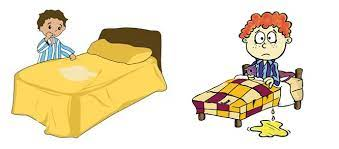 64
[Speaker Notes: Enürezis, idrar kaçırma demektir. Birincil ve ikincil olmak üzere iki alt tipe ayrılır. Birincil enürezis, hiçbir zaman idrarını tutamayan çocukları kapsarken ikincil enürezis, en az 1 yıl boyunca kontinansı koruyan ancak daha sonra bir noktada kaybeden çocukları ifade eder. Terimin kendisi Yunanca "idrar boşaltmak" anlamına gelen enourein kelimesinden türemiştir. 
 
Enürezis sıklığına ilişkin istatistikler de bu bozukluğun yaygınlığını göstermektedir. Bu konuda yapılan bir çalışmada, erkek çocukların %15,2'sinin haftada bir kereden daha az altını ıslattığını, buna karşın sadece %6,7'sinin haftada en az bir kez altını ıslattığını tespit edilmiştir. Kız çocukları için bu oranlar sırasıyla %12,2 ve %3,3'tür. 14 yaşına gelindiğinde, erkek çocukların sadece %1,9'u haftada bir kereden daha seyrek alt ıslatırken, %1,1'i haftada en az bir kez ıslatmaktadır; bu oranlar kızlar için sırasıyla %1,2 ve %0,5'tir (Mikkelsen, 2001). Ayrıca enürezis, psikososyal stres altındaki ve sosyal olarak dezavantajlı koşullarda yaşayan çocuklarda daha sık bulunmuştur (Rutter, 1989).
 
Belirtildiği gibi, enürezis terimi yalnızca idrarın işenmesini ifade eder ancak yıllar içinde hem patolojik hem de noktürnal bir anlam kazanmıştır. Gündüz altını ıslatma diurnal enürezis olarak adlandırılırken, gece altını ıslatma nokturnal enürezis olarak adlandırılır. 
 
Amerikan Psikiyatri Birliği (2013), Mental Bozuklukların Tanısal ve İstatistiksel El Kitabı'nın (DSM-5) beşinci baskısında birincil enürezisi "istemsiz veya kasıtlı olarak gündüz veya gece yatağa veya kıyafetlere tekrar tekrar idrar yapma" olarak tanımlamaktadır. DSM-5, "davranışın, en az üç ay boyunca haftada en az iki kez görülmesi ya da sosyal, akademik (mesleki) veya diğer önemli işlevsellik alanlarında bozulma ile kendini gösterecek şekilde klinik olarak anlamlı olduğunu" belirtmeye devam etmektedir. Çocuk, idrar tutmanın makul olarak beklenebileceği bir yaşa ulaşmış olmalıdır. Kriterler, gelişimsel gecikmeleri olan çocuklar için kronolojik yaşın 5 veya zihinsel yaşın 5 olmasını gerektirmektedir. Ayrıca DSM-5, alt ıslatmanın "bir maddenin (örneğin bir ilaç) veya genel bir tıbbi durumun (örneğin diyabet, spina bifida, nöbet) fizyolojik etkilerinin" sonucu olmamasını şart koşmaktadır. Birincil ve ikincil enürezis arasında ayrım yapmak için gerekli olan kontinans süresinin 6 ay ila 1 yıl olduğu çeşitli şekillerde öne sürülmüştür.]
9. DIŞA ATIM BOZUKLUKLARIa. Enürezis
Psikososyal stres ve sosyal olarak dezavantaj
Sıvı yüklemesi
Mesane enfeksiyonu 
Psikolojik bozukluk 
Daha büyük çocuklarda daha belirgin
Enürezis Tedavi Yöntemleri
Primer enürezis için Psikoterapi 
Sekonder enürezis için Psikoterapi 
Enürezis nokturnanın benlik saygısına olumsuz etkisi
65
[Speaker Notes: Bu bozukluğun sebepleri ile ilgili çeşitli teoriler mevcuttur. Bunların öncelikli odak noktası doğal olarak mesane ve idrar yollarının anatomisi olmuştur. Sıvı yüklemesinin, enürezis öyküsü olmayan çocuklarda da enüretik olaylara neden olabileceği gösterilmiştir. Enürezis ve mesane enfeksiyonu arasında belirgin bir ilişki vardır. 
 
Yaygınlık çalışmaları, psikolojik bozukluk ile enürezis arasında, daha büyük çocuklarda daha belirgin olan bir ilişki olduğunu göstermiştir. Bu gözlem, ilişkinin doğası sorusunu gündeme getirmektedir: Nedensel mi, tesadüfi mi yoksa ikincil bir ilişki mi? Bu konuda net veriler olmamakla birlikte iki yönlü bir ilişki olduğu söylenebilir.
 
Enürezise eşlik eden davranış bozukluklarına etkili
Birincil enürezisin kendisi üzerinde etkisi az (%20)
Atakları travmatik bir olaydan veya ebeveyn boşanmasından sonra başlayanlar için 
Enürezisin devam etmesine katkıda bulunan bir ebeveyn-çocuk çatışmasında
EN’nin etkili bir tedavi ile normalleştirilebileceği gösterilmiştir]
9. DIŞA ATIM BOZUKLUKLARI b. Enkoprezis
Enkoprezis, dışkının uygun olmayan yerlere tekrar tekrar geçmesi
 Genellikle istemsiz,
 Dışkılamanın en az 3 ay boyunca ayda en az 1 kez 
 Zihinsel ya da kronolojik yaşın en az 4 olması 
2 alt tip:
 Kabızlık ve taşma kaçırması ile birlikte
 Kabızlık ve taşma kaçırması olmadan
E/K oranı 3:1 ↑
66
[Speaker Notes: Enkoprezis, DSM-5 tarafından "dışkının uygun olmayan yerlere tekrar tekrar geçmesi" olarak tanımlanmaktadır. Kirlenmenin genellikle istemsiz olduğu ancak bazı durumlarda kasıtlı olabileceği belirtilmiştir. Kılavuzda, dışkılamanın en az 3 ay boyunca ayda en az bir kez gerçekleşmesi ve çocuğun zihinsel ya da kronolojik yaşının en az 4 olması gerektiği belirtilmektedir. Fiziksel bozukluklar elbette göz ardı edilmemelidir. Kirlenmenin tekrarlamasından önce bir dışkı tutamama dönemi olmuşsa, bu ikincil enkoprezis olarak sınıflandırılır. DSM-5 ayrıca "kabızlık ve taşma kaçırması ile birlikte" ve "kabızlık ve taşma kaçırması olmadan" olarak etiketlediği iki enkoprezis alt tipini de belirtir. 8.863 çocuğu kapsayan bir çalışmada, 7-8 yaş arası çocuklar arasında %1,5'lik bir yaygınlık tespit edilmiş olup erkek-kadın oranı 3:1'in üzerindedir (DeLeon ve ark., 2022). Bu sorunu yaşayan çocuklarda, dışkı tutan kaslarda güçsüzlük, fonksiyon sorunları sık görülmektedir. Yine bu sorunu yaşayan çocuklarda, ilişkisel problemler, gelişimsel sorunlar ve ek psikopatolojiler sık görülmektedir.
 
Dışkı tutan kaslarda güçsüzlük, fonksiyon sorunları sık
İlişkisel problemler, gelişimsel sorunlar ve ek psikopatolojiler sık]
9. DIŞA ATIM BOZUKLUKLARI b. Enkoprezis
Tedavi Yöntemleri
Eğitimsel
Psikolojik 
Davranışsal yaklaşımlar
Başarı için ödüller+
Tuvalette günlük zamanlanmış aralıklar+
Müdahalenin ardından ilk bağırsak boşaltımı
Laksatif veya mineral yağ verilir (kabızlık tedavisi)
67
[Speaker Notes: En yaygın kabul gören ilk tedavi yöntemi, eğitimsel, psikolojik ve davranışsal yaklaşımları kapsayan bir tedavi yöntemidir. Bu yaklaşım, hem ebeveynleri hem de çocuğu bağırsak fonksiyonu hakkında eğitmek ve enkoprezis etrafında ailede gelişmiş olabilecek psikolojik gerilimi dağıtmak için tasarlanmış bir başlangıç toplantısını gerektirir. Bu eğitimsel ve psikolojik müdahalenin ardından ilk bağırsak boşaltımı uygulanır ve sonrasında çocuğa günlük dozlarda kabızlığı azaltan ilaçlar (laksatif) veya mineral yağ verilir. 
 
Tedavinin davranışsal bir bileşeni de vardır; bu bileşen, başarı için ödüllerle birlikte, tuvalette günlük zamanlanmış aralıklardan oluşur. Bu yaklaşım için semptom ikamesi olmaksızın %78 başarı oranı bildirilmiştir (Borowitz ve ark., 2002). Yoğun tıbbi tedaviye bir davranış yönetimi bileşeninin eklenmesi bazı ek faydalar sağlar.]
9. DIŞA ATIM BOZUKLUKLARI-ÖZET
68
10. NELER ÖĞRENDİK?
Bilişsel Yetersizlik
Özgül Öğrenme Bozukluğu
İletişim Bozuklukları
Otizm Spektrum Bozukluğu
Dikkat Eksikliği Hiperaktivite Bozukluğu
Anksiyete Bozuklukları
Dışa Atım Bozuklukları
69
[Speaker Notes: By
Çocukların düşünme, anlama ve öğrenme süreçlerinde yaşadığı sorunlar
Bu durum, zeka seviyesi ve dil becerileri açısından yaşıtlarından geride olmalarına neden olabilir
Öğrenme güçlükleri, dikkat eksikliği ve davranış sorunları gibi belirtilerle kendini gösterebilir

ööb
Okul çağında sık görülür
Normal bilişsel gelişime sahip çocuklarda 
Okuma yazma veya matematik alanlarında etkilenmelerle giden psikopatoloji
Eşlik eden durumların tedavisi ve bireysel özel eğitim önemlidir
İletişim 
Dil bozukluğu, Artikülasyon Bozukluğu-Fonolojik Bozukluk ve Kekemelik
Genellikle iyi seyirli, erken tanındığı ve tedavi edildiğinde hızlıca düzelebilir
Çocuğun, sosyal iletişim-etkileşim alanında becerileri iyidir
İletişimin konuşma alanında yaşadığı problemler vardır
Osb
Çocukların sosyal etkileşim becerilerinde ve iletişim yeteneklerinde bozukluklar+
Nörogelişimsel bir bozukluk
Spektrumda yer alan çocuklar
sınırlı ve tekrarlayıcı davranışlar sergileyebilir
duyusal hassasiyetler gösterebilir 
sözel olmayan iletişimde zorluklar yaşayabilir
Erken tanı ve müdahale
OSB olan çocukların yaşamlarını daha iyi yönetmelerine yardımcı olabilir

Çocuklarda yaygın olarak görülen bir psikopatolojidir
Dikkat süreleri kısa olabilir
Hiperaktivite ve dürtüsellik belirtileri gözlemlenebilir
Okul başarısında sorunlar yaşayabilir
Sosyal ilişkilerinde zorluklarla karşılaşabilir
DEHB tedavi edilebilir

Çocuklarda yaygın olarak görülen psikopatolojiler arasında; 
• Yaygın Anksiyete Bozukluğu 	• Sosyal Anksiyete Bozukluğu
• Selektif Mutizm Ayrılık 		• Anksiyetesi Bozukluğu
Çocuklar, yoğun endişe ve korku hissi yaşayabilir, fiziksel belirtiler gösterebilir
Bu durumlar, günlük işlevlerini ve yaşam kalitesini olumsuz etkileyebilir 
Tedavi seçenekleri arasında terapi, ilaçlar ve aile destek programları 
Erken teşhis ve uygun müdahale

İlaçlar, terapi ve eğitimsel stratejiler gibi çeşitli yöntemlerle desteklenir 

İstemsiz veya kasıtlı olarak gündüz veya gece yatağa veya kıyafetlere tekrar tekrar idrar yapma 
Birincil ve ikincil olmak üzere iki tipe ayrılır
Sosyal stres altında ve dezavantajlı koşullarda yaşayan çocuklarda daha yaygındır
Gece altını ıslatma nokturnal enürezis olarak adlandırılır
Tedavisinde davranışçı yöntemlerin etkisi vardır, ilaç tedavisi de kullanılabilir
Gece enürezisinin benlik saygısı üzerinde olumsuz bir etkisi vardır

Dışkının uygun olmayan yerlere tekrar tekrar geçmesi olarak tanımlanır
İkincil enkoprezis; dışkı tutma döneminden sonra tekrarlaması durumunda tanımlanır 
Erkek çocuklarda daha yaygındır 
Dışkı tutan kaslarda güçsüzlük ve işlev sorunları görülebilir
Tedavi yöntemleri; eğitimsel, psikolojik ve davranışsal yaklaşımları içerir
Eğitim, aileleri ve çocuğu bilgilendirme ve psikolojik gerilimi azaltma odaklıdır
Kabızlığı azaltan ilaçlar (laksatif), mineral yağ kullanımı ve zamanlanmış tuvalet aralıkları da tedaviye dahil edilir]
Teşekkürler
“Bu doküman Avrupa Birliği mali desteği ile oluşturulmuştur. Bu yayının içeriğinden yalnızca WEglobal liderliğindeki konsorsiyum sorumludur ve hiçbir şekilde Avrupa Birliğinin görüşlerini yansıtmamaktadır.”
70